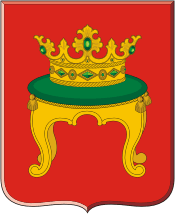 Администрация города Твери
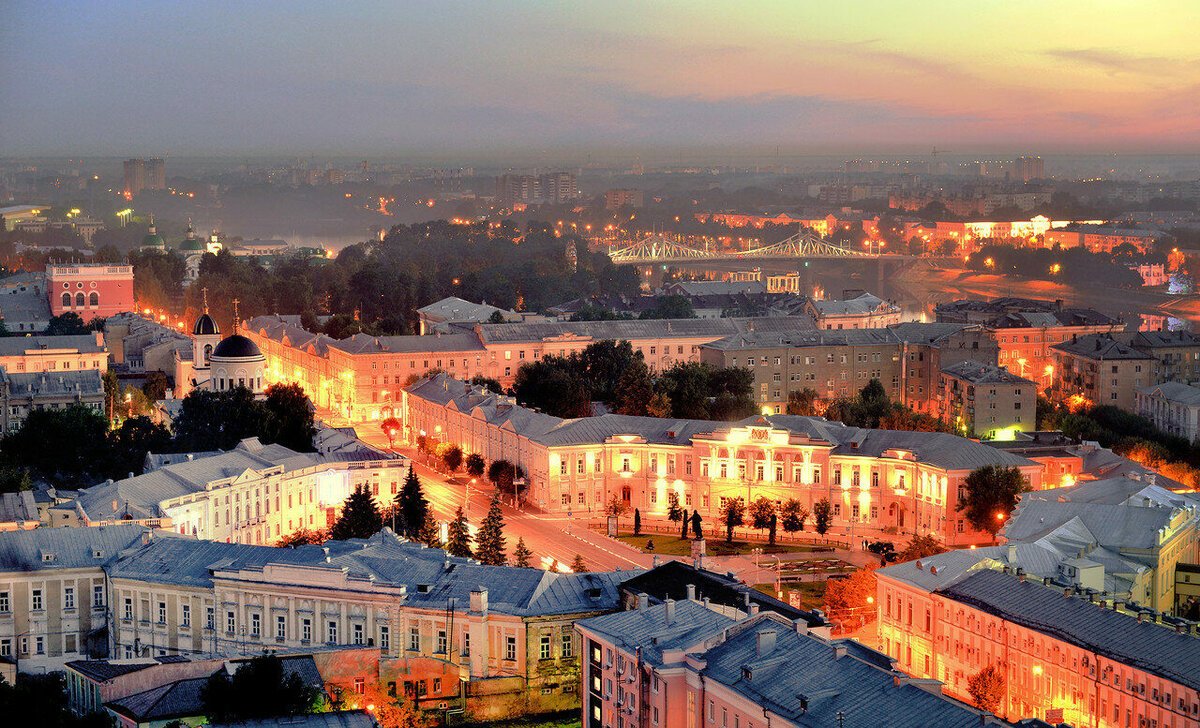 БЮДЖЕТ ДЛЯ ГРАЖДАН на 2024-2026 годы
Подготовлен на основе решения Тверской городской Думы  от 22.12.2023 №  297 «О бюджете города Твери на 2024 год и 
на плановый период  2025 и 2026 годов»
1
2024 год
О ГОРОДЕ ТВЕРИ
Город Тверь справедливо называют одним из древнейших русских городов. 
		Тверь —  административный центр Тверской области и Калининского района, расположенный на берегах реки Волга в районе впадения в неё рек Тверцы и Тьмаки, в 167 км к северо-западу от Москвы. 
		Первое косвенное упоминание о Твери содержится в уставной грамоте новгородского князя Всеволода Мстиславича, относящейся к 1135 или 1139 году и содержащей в себе постановления относительно взимания пошлин с «тверских гостей». Официально годом основания города считается 1135 год. С 1247 года — центр Тверского княжества; во время монголо-татарского ига стала одним из центров сопротивления (крупное восстание в 1327 году) и соперничала с Москвой за роль политического центра Северо-Восточной Руси; в 1304 г. князь Михаил получил ярлык на великое княжение и с этого момента, вплоть до 1327 г. Тверь являлась столицей русских земель. Почти до конца XV в. Тверь соперничала с Москвой за лидерство в объединении русских земель, пока Тверское княжество не было насильно присоединено к Московскому государству. В 1485 г. московские войска осадили Тверь.  С 1485 года в составе Московского государства (впоследствии — России). С 1796 года по 1929 годы — центр Тверской губернии, а с 1935 года — административный центр Калининской области (после 1990 года — Тверской области). Калинин (20.11.1931 — 16.07.1990). 
		С октября по декабрь 1941 года город был оккупирован немецкими войсками, сильно пострадал во время оккупации и боевых действий, впоследствии был восстановлен. В 1971 году награждён орденом Трудового Красного Знамени. 4 ноября 2010 года присвоено почётное звание «Город воинской славы». 
		Тверь — крупный промышленный, научный и культурный центр, крупный транспортный узел на пересечении железнодорожной линии Санкт-Петербург — Москва и автомагистрали «Россия» с Верхней Волгой. Административно город разделён на 4 района (Заволжский, Московский, Пролетарский, Центральный). Население — 425,1 тыс. чел. 
		Городское самоуправление представлено Тверской городской Думой (в составе 25 депутатов), Главой города и Администрацией города.
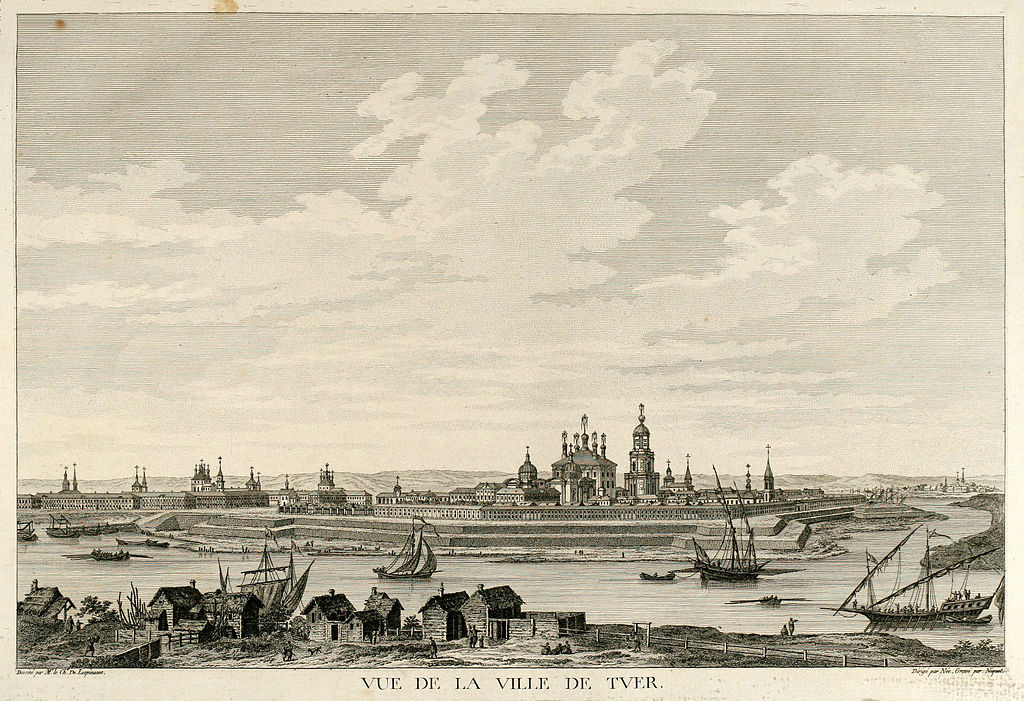 2
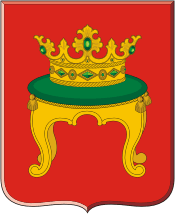 Администрация города Твери
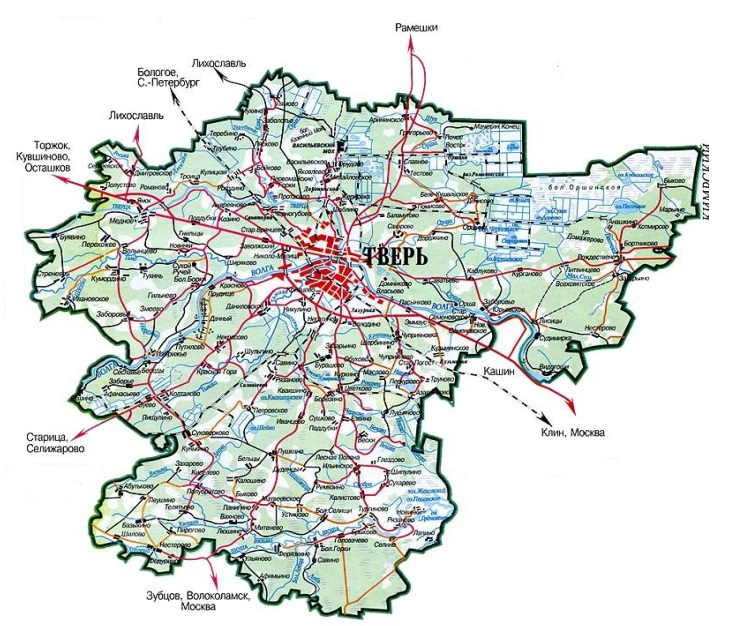 Город Тверь – административный центр Тверской области
Территория,  кв.км        152,2

Население,    тыс.чел.    412,98
3
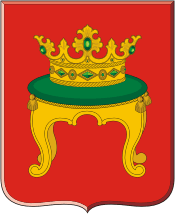 Администрация города Твери
ВВОДНАЯ ЧАСТЬ
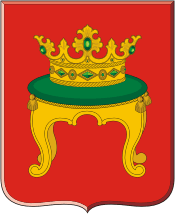 4
Администрация города Твери
Бюджет для граждан 
	- это доступная для широкого круга пользователей форма основных положений решения Тверской городской Думы о бюджете города Твери или решения Тверской городской Думы об исполнении бюджета города Твери
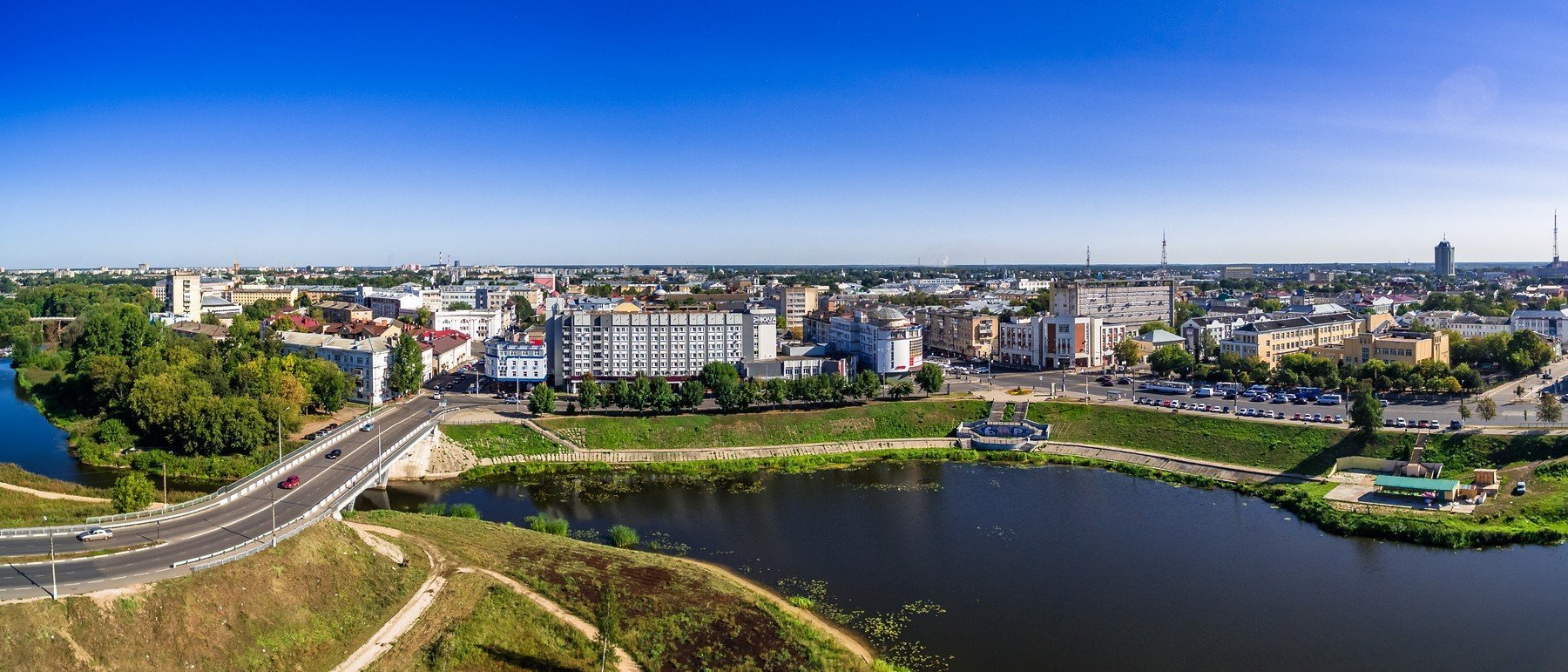 5
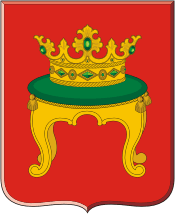 Администрация города Твери
Бюджетная система Российской Федерации
Бюджетная система Российской Федерации – это регулируемая  законодательством  РФ совокупность трех уровней бюджетов, основанная на государственном устройстве Российской Федерации  и экономических отношениях:
     Федеральный:
	 (Федеральный бюджет, бюджеты государственных внебюджетных фондов);
Региональный 
	(Бюджеты субъектов Российской Федерации; бюджеты территориальных государственных внебюджетных фондов);
Местный   
	(Бюджеты муниципальных районов, БЮДЖЕТЫ ГОРОДСКИХ ОКРУГОВ, бюджеты городских и сельских поселений, бюджеты внутригородских муниципальных  образований)
6
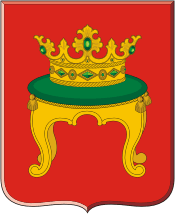 Администрация города Твери
Местный бюджет
Местный бюджет (бюджет города Твери) -  это форма образования и расходования денежных средств, предназначенных для финансового обеспечения задач и функций местного  самоуправления. 
              Все вопросы формирования и исполнения бюджета регулируются законодательством.
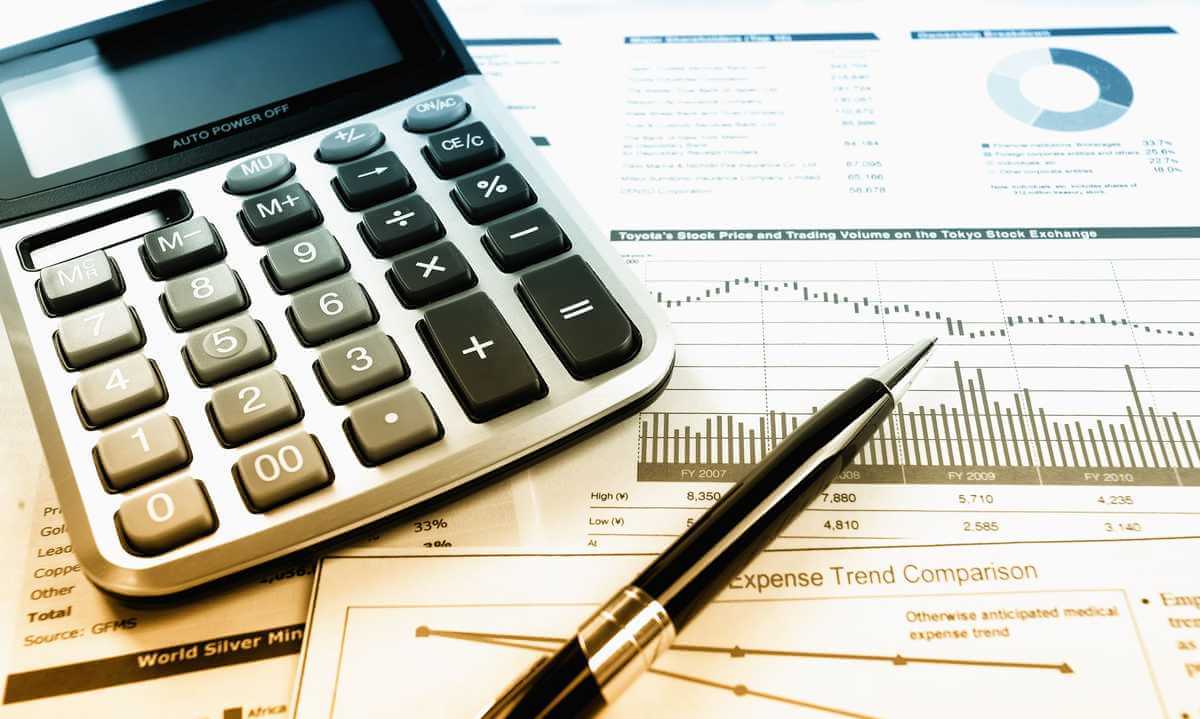 7
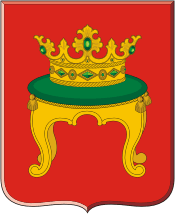 Администрация города Твери
Федеральное законодательство, регулирующее формирование  и исполнение бюджетов всех уровней:
Налоговый  Кодекс  Российской Федерации
Бюджетный  Кодекс  Российской Федерации
Федеральный  Закон  № 131–ФЗ от 06.10.2003 «Об общих  принципах  организации  местного самоуправления  в  Российской Федерации»
Федеральный Закон № 414-ФЗ от 21.12.2021 «Об общих принципах организации публичной власти в субъектах Российской Федерации»
8
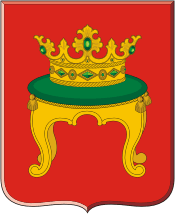 Администрация города Твери
Основные муниципальные правовые акты, регламентирующие бюджетные процедуры в городе Твери:
Устав города Твери (утверждён решением ТГД от 23.01.2019 № 2)
Положение о бюджетном процессе в городе Твери (утверждено решением ТГД от 02.06.2021 № 79)
Постановление Администрации города Твери «Об утверждении Порядка составления проекта бюджета города Твери на очередной финансовый год и плановый период» от 02.05.2012  № 832
9
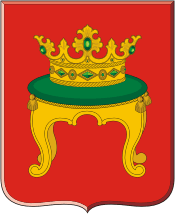 Администрация города Твери
На чём основано составление проекта бюджета города Твери?
Составление проекта бюджета города Твери основывается на:
1. Положениях послания Президента Российской Федерации, определяющих бюджетную политику в Российской Федерации.
 2. Основных направлениях бюджетной и налоговой политики  города Твери.
 3. Прогнозе социально-экономического развития города Твери.
 4. Бюджетном прогнозе на долгосрочный период.
 4. Муниципальных программах.
10
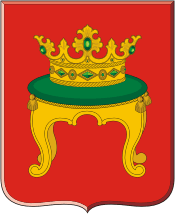 Администрация города Твери
Этапы бюджетного процесса в городе Твери
апрель-октябрь       СОСТАВЛЕНИЕ ПРОЕКТА БЮДЖЕТА
Р                                                               РАССМОТРЕНИЕ ПРОЕКТА БЮДЖЕТА       ноябрь-декабрь
декабрь       УТВЕРЖДЕНИЕ ПРОЕКТА БЮДЖЕТА
Р                                      ИСПОЛНЕНИЕ БЮДЖЕТА       январь-декабрь
январь- март       ФОРМИРОВАНИЕ ОТЧЕТА ОБ ИСПОЛНЕНИИ БЮДЖЕТА
РАССМОТРЕНИЕ ОТЧЕТА ОБ ИСПОЛНЕНИИ БЮДЖЕТА      апрель-май
май- июнь   УТВЕРЖДЕНИЕ ОТЧЕТА ОБ ИСПОЛНЕНИИ БЮДЖЕТА
11
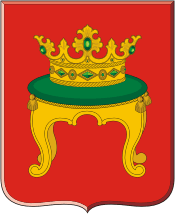 Администрация города Твери
Составные части бюджета
1. Доходы бюджета - поступающие в бюджет денежные средства, за исключением средств, являющихся источниками финансирования дефицита бюджета.
 2. Расходы бюджета - выплачиваемые из бюджета  денежные средства, за исключением  средств, являющихся источниками финансирования дефицита.
 3. Дефицит бюджета - превышение расходов бюджета над его доходами.
 4. Профицит бюджета – превышение доходов бюджета над его расходами.
12
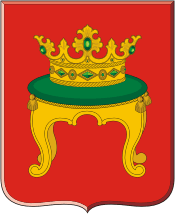 Администрация города Твери
Основные показатели прогноза 
социально-экономического развития города, 
влияющие на составление 
бюджета города
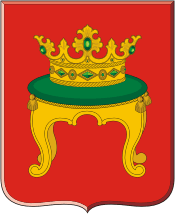 13
Администрация города Твери
Основные показатели прогноза социально-экономического развития города,  влияющие на составление бюджета города
* - от итогов ВПН-2020
* * - по официальным данным Тверьстата на  1 января 2023 года
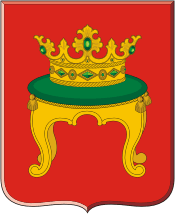 14
Администрация города Твери
Тверь: прогноз естественного движения населения, (человек)
Умерло
Естественная убыль
Родилось
7 735
2021
3 705
- 4 030
6 312
2022
3 611
- 2 701
6 100
2023
3 700
- 2 400
6 000
2024
3 800
- 2 200
5 900
2025
3 900
- 2 000
5 800
2026
4 000
- 1 800
Ожидаемая продолжительность жизни городского населения 
Тверской области (оба пола), (лет)
71,57
70,92
69,99
70,59
69,87
68,03
2022
2017
2020
2021
2018
2019
Официальные данные Тверьстата
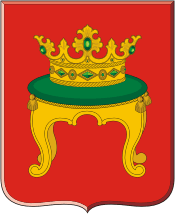 15
Администрация города Твери
Распределение населения города Твери по полу и возрасту на 1 января 2023 года 
( с учетом итогов ВПН – 2020)
185,3 тыс. мужчин
44,7% численности
229,4 тыс. женщин
55,3% численности
36 469
18 324
18 897
15 087
14 477
15 749
16 851
18 044
15 040
9 225
8 608
3 973
3 962
4 567
13 964
2 563
11 915
2 554
5 993
5 076
1 642
1 708
13 528
10 456
12 428
11 349
12 118
13 869
15 512
17 453
14 878
9 137
9 169
4 846
4 098
4 786
14 603
2 738
12 473
2 638
6 344
5 383
1 658
1 892
≥70
65-69
60-64
55-59
50-54
45-49
40-44
35-39
30-34
25-29
20-24
18-19
16-17
14-15
8-13
7
1-6
6
3-5
0-2
1
0
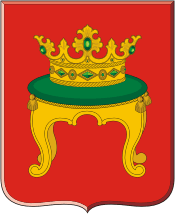 16
Администрация города Твери
Прогноз среднегодовой численности населения, (тыс. человек)
424,9
415,9
414,1
413,0
412,2
411,8
0
2021 *
2022
2023
2024
2025
2026
* Без учета итогов ВПН-2020
Прогноз миграционного прироста, (человек)
3 973
1 550
1 400
1 100
1 250
399
0
2021
2022
2023
2024
2025
2026
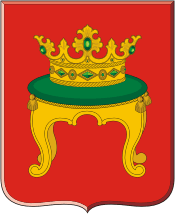 17
Администрация города Твери
Динамика уровня безработицы на конец года, (%)
3,32
в условиях 
COVID-19
0,26
0,23
0,20
0,20
0,20
0,14
0,21
2019
2020
2021
2022
2023
2024
2025
2026
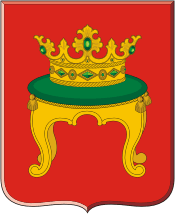 18
Администрация города Твери
Объем отгруженных товаров (работ и услуг) 
обрабатывающими производствами, (млн руб.)
274,0 млрд руб.
Отгруженных товаров 
в промышленности за 2023 год (оценка)
241,3 млрд руб.
Отгруженных товаров обрабатывающей
промышленностью за 2023 год (оценка)
320 783
286 130
268 306
241 350
194 698
151 405
150 417
147 938
0
2019
2020
2021
2022
2023
2024
2025
2026
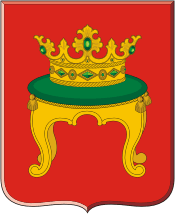 19
Администрация города Твери
Темпы отгрузки по отдельным видам деятельности 
обрабатывающих предприятий в 2023 году
Рост 
производства
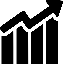 Снижение 
производства
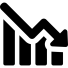 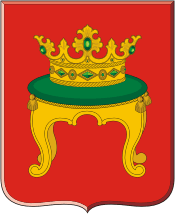 20
Администрация города Твери
Малое и среднее предпринимательство (МСП)
Налоговые поступления от специальных налоговых режимов 
в бюджет г. Твери
(патент, УСН, ЕСХН, ЕНВД), (млн руб.)
Структура субъектов МСП на 01.01.2023 
(данные Тверьстата)
2017

2018

2019

2020

2021

2022
319,0

307,0

353,3

296,1

430,0

490,1
48,9%
48,9%
ИП
23,5 тыс.
ЮЛ
51,1%
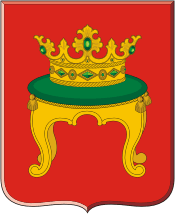 21
Администрация города Твери
Инвестиции в основной капитал по крупным и средним предприятиям и организациям, (млрд руб.)
25,8
23,6
23,3
22,9
22,5
22,2
22,0
0
2020
2021
2022
2023
2024
2025
2026
* в действующих ценах каждого года
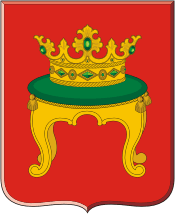 22
Администрация города Твери
Оборот розничной торговли города Твери по крупным 
и средним организациям, млрд руб.)
В действующих ценах, в % 
к предыдущему году 
по городу Твери
105,5
104,3
104,3
102,8
97,8
111,9
107,3
102,9
97,5
94,9
0
2023
2024
2022
2025
2026
Оборот розничной торговли по крупным и средним организациям
на душу населения, (тыс. руб. на одного жителя)
271,8
260,4
249,2
235,5
228,3
0
2022
2023
2025
2024
2026
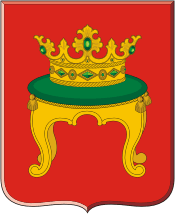 23
Администрация города Твери
Прогноз номинальной начисленной среднемесячной заработной платы работников, занятых в экономике, ( руб.)
68 422,9
63 644,9
59 055,7
53 967,2
48 531,5
43 530
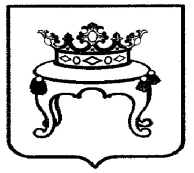 г. Тверь
2026
2021
2024
2025
2023
2022
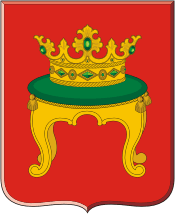 24
Администрация города Твери
Основные характеристики бюджета города Твери на 2024 год и на плановый период 2025 и 2026 годов
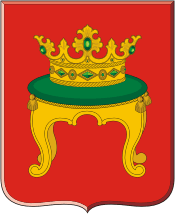 25
Администрация города Твери
Основные характеристики бюджета города Твери на 2024 годи на плановый период 2025 и 2026 годов
млн руб.
26
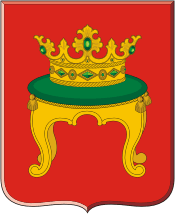 Администрация города Твери
2024 год
Доходы
Расходы
Без дефицита
10 514,2 млн руб.
10 514,2 млн руб.
2025 год
2026 год
Доходы
Расходы
Доходы
Расходы
9 532,9 млн руб.
9 352,8 млн руб.
9 781,0 млн руб.
9 600,9 млн руб.
Профицит
Профицит
+ 180,1 млн руб.
+ 180,1 млн руб.
27
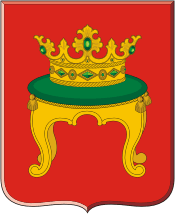 Администрация города Твери
Доходы бюджета города Твери
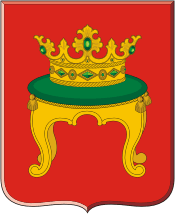 28
Администрация города Твери
Доходы  бюджета
-   поступающие в бюджет денежные средства, за исключением средств, являющихся  источниками финансирования дефицита бюджета. Доходы бюджетов формируются в соответствии с бюджетным законодательством Российской Федерации, законодательством о налогах и сборах и законодательством об иных обязательных платежах.
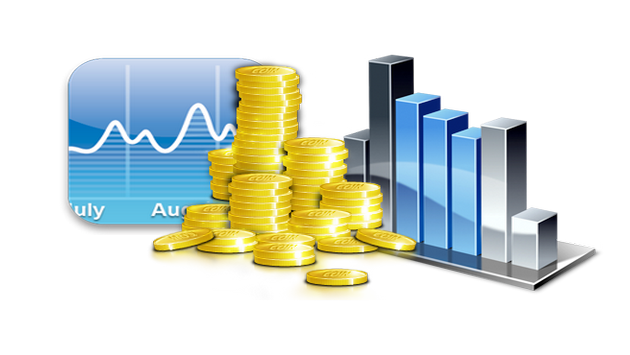 29
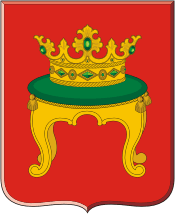 Администрация города Твери
млн руб.
30
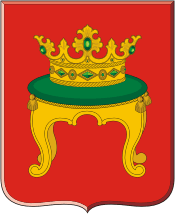 Администрация города Твери
Налоговые доходы
Местные налоги
полностью зачисляются в бюджет города
Доходы, поступающие в местный бюджет в виде отчислений от федеральных и региональных налогов и сборов по нормативам, установленным бюджетным законодательством
Государст-венная пошлина -по нормативу 100%
Налоги, предусмотренные специальными налоговыми режимами (упрощенная система налогообложения - по единому нормативу 5,00%; по дифференцированному нормативу 10,37%; патентная система налогообложения и единый сельскохозяйственный налог - по нормативу 100%
Налог на доходы физических лиц – по нормативам 15%, 13%
Доходы от уплаты акцизов
на нефте-продукты – по дифференци-
рованному нормативу 0,3108%
Налог на имущество физических лиц
Земельный налог
31
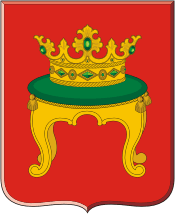 Администрация города Твери
Налоговые доходы бюджета города Твери на 2024 год 
и на плановый период 2025 и 2026 годов
млн руб.
32
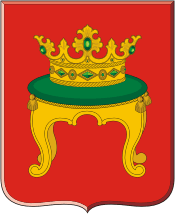 Администрация города Твери
Неналоговые доходы
Доходы от использования
имущества и земли
Платежи при пользовании природными ресурсами
Неналоговые доходы
Доходы от оказания
 платных услуг
Доходы от продажи 
имущества и земли
Штрафы, санкции, возмещение ущерба
33
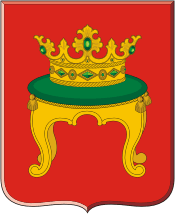 Администрация города Твери
Неналоговые доходы бюджета города Твери на 2024 год и на плановый период 2025 и 2026 годов
млн руб.
34
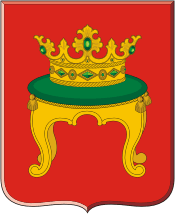 Администрация города Твери
Безвозмездные поступления
Безвозмездные поступления от физических и юридических лиц (добровольные пожертвования)
Межбюджетные трансферты  (МБТ)
дотации
предоставляются без определенияконкретной цели их использования
субсидии
предоставляются на определенные цели на условиях долевогософинансирования расходов других бюджетов
субвенции
предоставляются на финансирование  «переданных»государственных полномочий
иные МБТ
предоставляются на определенные цели
35
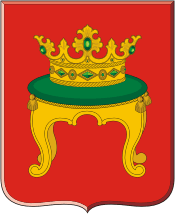 Администрация города Твери
Безвозмездные поступления в бюджет города Твери  в 2024 – 2026 годах
млн руб.
Объем поступлений межбюджетных трансфертов будет уточняться в течение года после распределения Правительством Тверской области межбюджетных трансфертов между муниципальными образованиями Тверской области.
36
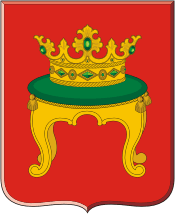 Администрация города Твери
Реализация переданных государственных полномочий в 2024 году
СУБВЕНЦИИ 
на 2024 год
3 747,2
млн руб.
37
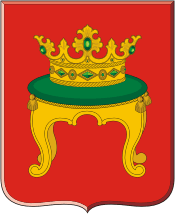 Администрация города Твери
Расходы бюджета города Твери
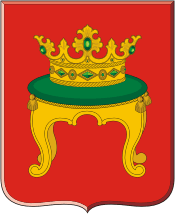 38
Администрация города Твери
Расходы  бюджета
-   выплачиваемые  из  бюджета денежные  средства, за исключением средств, являющихся  источниками финансирования дефицита бюджета. Формирование расходов осуществляется в соответствии с расходными обязательствами, обусловленными  установленным законодательством разграничением полномочий, исполнение которых должно происходить в  очередном финансовом году за счет средств соответствующих бюджетов.
Расходы  бюджета города Твери распределены:
по 10 разделам бюджетной классификации
по 14 муниципальным программам;
по 15 распорядителям (прямым получателям) 
   бюджетных средств
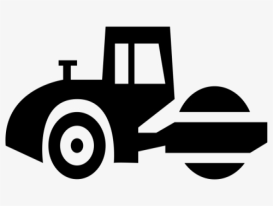 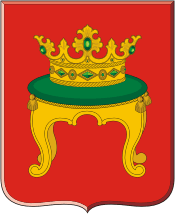 39
Администрация города Твери
Структура расходов бюджета города Твери на  2023 год и на плановый период 2024 и 2025 годов по источникам финансирования
млн руб.
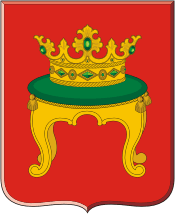 40
Администрация города Твери
Расходы бюджета города Твери 
по разделам бюджетной классификации
млн руб.
41
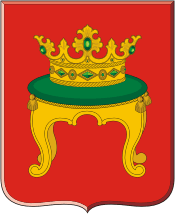 Администрация города Твери
Отраслевая структура расходов бюджета города Твери в 2024 году и плановом периоде 2025 и 2026 годов
Расходы бюджета города Твери сформированы в соответствии с расходными обязательствами, отнесенными действующим законодательством к полномочиям органов местного самоуправления и предполагает относительную стабильность структуры расходов в среднесрочной перспективе.
             В числе приоритетных направлений сохранены расходы на социальную сферу, жилищно-коммунальное хозяйство, дорожное хозяйство и транспорт.
2024 год
2025 год
2026 год
69%
67%
19%
18%
Условно утвержденные расходы*
27,9%
*Условно утвержденные расходы бюджета города в дальнейшем будут распределены по конкретным направлениям с учетом приоритетов бюджетной  политики
42
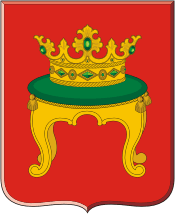 Администрация города Твери
Финансовые показатели бюджета города Твери 
в расчете на 1 жителя
Среднегодовая численность населения города Твери на 2024 год – 412,98 тыс.чел., 
на 2025 год – 412,21 тыс.чел., на 2026 год – 411,78 тыс.чел.
43
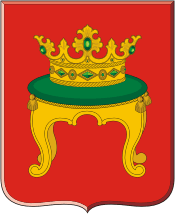 Администрация города Твери
Социально-культурная сфера в 2024 году
млн руб.
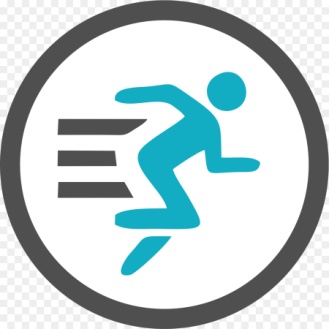 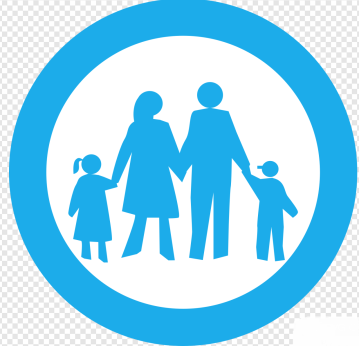 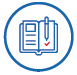 44
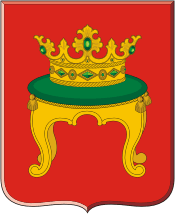 Администрация города Твери
Городское хозяйство в 2024 году
млн руб.
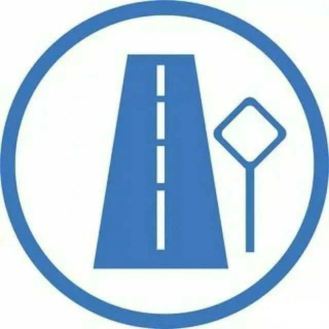 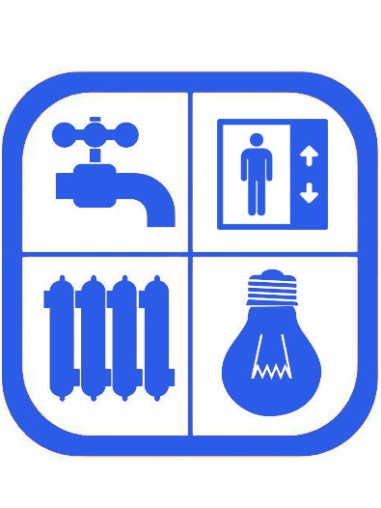 45
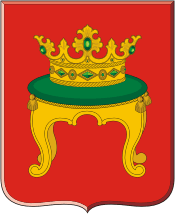 Администрация города Твери
Программная структура расходов бюджета города Твери на  2024 год и на плановый период 2025 и 2026 годов
млн руб.
* Под условно-утверждёнными понимаются расходы не распределенные в плановом периоде в соответствии с классификацией расходов бюджетов бюджетные ассигнования.
    Общий объем условно утверждаемых  расходов на первый год планового периода  должен составлять не менее 2,5 процента общего объема расходов бюджета  на второй год планового периода -  не менее 5 процентов общего объема расходов бюджета без учета расходов бюджета, предусмотренных за счет межбюджетных трансфертов из других бюджетов бюджетной системы Российской Федерации, имеющих целевое назначение. 
    Условно утвержденные расходы бюджета города в дальнейшем будут распределены по конкретным направлениям с учетом приоритетов бюджетной  политики, что приведет к некоторому уточнению данных пропорций.
46
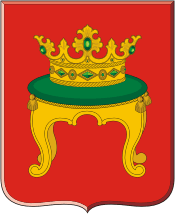 Администрация города Твери
Муниципальные программы 
города Твери
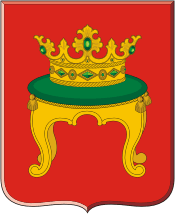 47
Администрация города Твери
Плановые объемы финансирования муниципальных программ, (млн руб.)
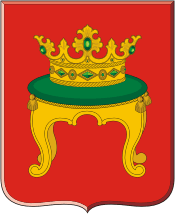 48
Администрация города Твери
Распределение бюджетных средств между направлениями муниципальных программ в 2024 году, (млн руб.)
0,7%
III. Экономика 
и совершенствование 
управления
62,1
Распределение бюджетных средств между направлениями муниципальных программ в 2023 году
9 149,5
28,7%
I. Человеческий капитал
70,6%
6 463,8
II. Комфортная городская среда
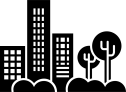 2 623,5
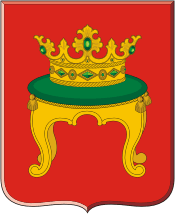 49
Администрация города Твери
Человеческий капитал
Социальная поддержка населения города Твери
Развитие образования города Твери
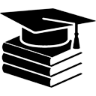 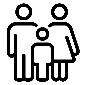 5 632,9
5 542,3
5 542,8
236,9
492,0
482,3
482,3
102,1
93,4
93,4
2024
2025
2026
2024
2025
2026
2024
2025
2026
2024
2025
2026
225,8
225,8
млн руб.
Развитие физической культуры, спорта и молодёжной политики  города Твери
Развитие культуры города Твери
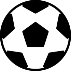 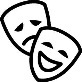 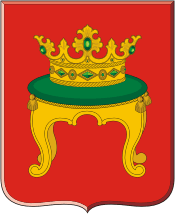 50
Администрация города Твери
Муниципальная программа города Твери «Развитие образования города Твери»
Цель муниципальной программы: 
Повышение качества и доступности предоставляемых образовательных услуг населению города Твери за счёт эффективного использования материально-технических, кадровых, финансовых и управленческих ресурсов
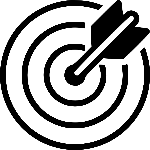 Подпрограмма
«Обеспечение деятельности казённых учреждений, обслуживающих отрасль «Образование»
Подпрограмма
«Развитие дошкольного образования»
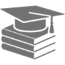 68,6
68,6
68,6
119,6
119,3
119,9
65,6
65,1
65,1
3 019,0
2 955,3
2 951,7
2 360,1
2 334,0
2 337,4
2024
2025
2026
2024
2025
2026
2024
2025
2026
2024
2025
2026
2024
2025
2026
5 632,9
5 542,3
5 542,7
Подпрограмма 
«Совершенствование механизма предоставления услуг по организации отдыха детей 
в каникулярное время»
2024
2025
2026
Подпрограмма
«Развитие общего образования»
млн руб.
Подпрограмма
«Развитие системы предоставления детям услуг 
дополнительного образования»
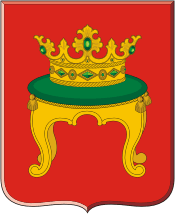 51
Администрация города Твери
Расходы на реализацию муниципальной программы 
«Развитие образования города Твери» на 2024 год
Подпрограмма  «Развитие дошкольного образования» по направлениям расходов:
содержание муниципальных образовательных учреждений, реализующих основную общеобразовательную программу дошкольного образования – 2 149,2 млн руб. (в 83-х детских дошкольных учреждениях и дошкольных отделениях при 16-ти школах с общим количеством воспитанников 23 600 ребенка);
обеспечение антитеррористической защищенности дошкольных учреждений (в части выставления постов охраны) – 37,7 млн руб.;
укрепление материально-технической базы муниципальных бюджетных дошкольных образовательных учреждений - 36,6 млн руб. (планируется проведение ремонта кровли зданий в семи детских садах, ремонт оконных блоков в ДОУ № 2, 68, а также ремонт внутреннего электроснабжения, поверка и замена теплосчетчиков, приборов учета водоснабжения в  43-ти учреждениях);
предоставление компенсации части родительской платы за присмотр и уход за ребенком в муниципальных дошкольных учреждениях - 136,6 млн руб. (планируется выплатить компенсацию на 23 600 воспитанников).
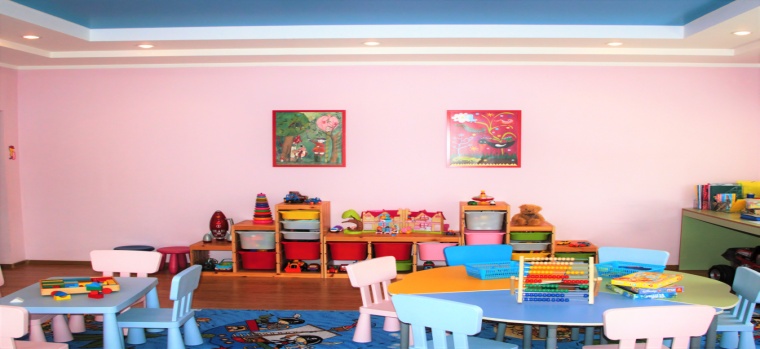 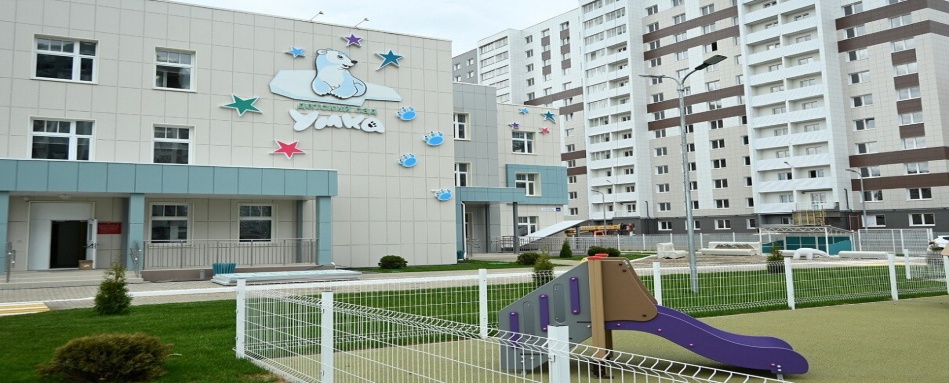 52
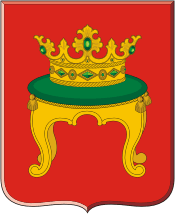 Администрация города Твери
Подпрограмма «Развитие общего образования» по направлениям расходов:
содержание общеобразовательных учреждений – 2 624,6 млн руб. (в 53-х общеобразовательных учреждениях с общим количеством учеников  54 717 человек);
обеспечение антитеррористической защищенности общеобразовательных учреждений (в части выставления постов охраны) -  35,4 млн руб.;
развитие современной системы оценки индивидуальных образовательных достижений обучающихся - 0,3 млн руб. (организация проведения экзаменов 9 и 11 классов в 48 пунктах, а также проведение общегородских конкурсов и отдельных этапов Всероссийской олимпиады, охват участников 2300 человек);
организация питания учащихся 1-4 классов – 274,8 млн руб. (планируется организация питания 22 970 учеников);
укрепление материально-технической базы общеобразовательных организаций» - 65,4 млн руб. (планируется проведение капитального ремонта кровли зданий МОУ СОШ №№ 21,36,39,42,45,48,51, Гимназии № 12, ремонт асфальтового покрытия СОШ № 9, подготовка проектно-сметной документации на проведение ремонтных работ, а также замена теплосчетчиков и приборов учета  водоснабжения в 34-ти школах);
мероприятия по модернизации школьной системы -  18,5 млн руб. (проведение капитального ремонта здания МБОУ ЦО № 49 в период 2024-2025 годы).
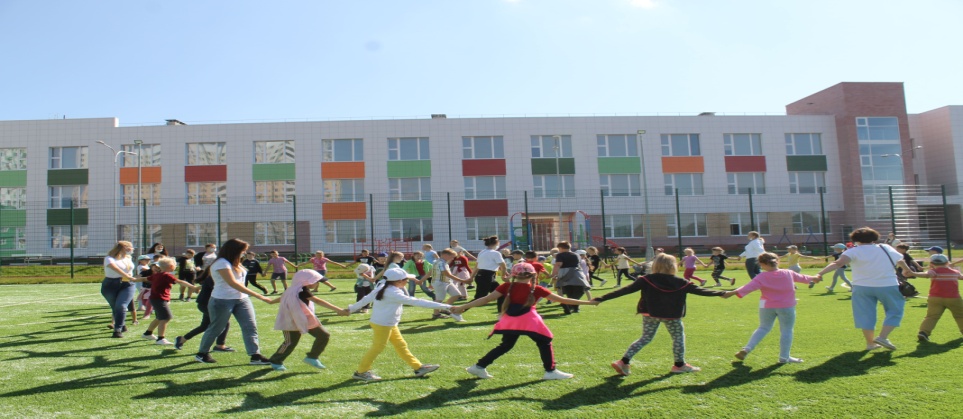 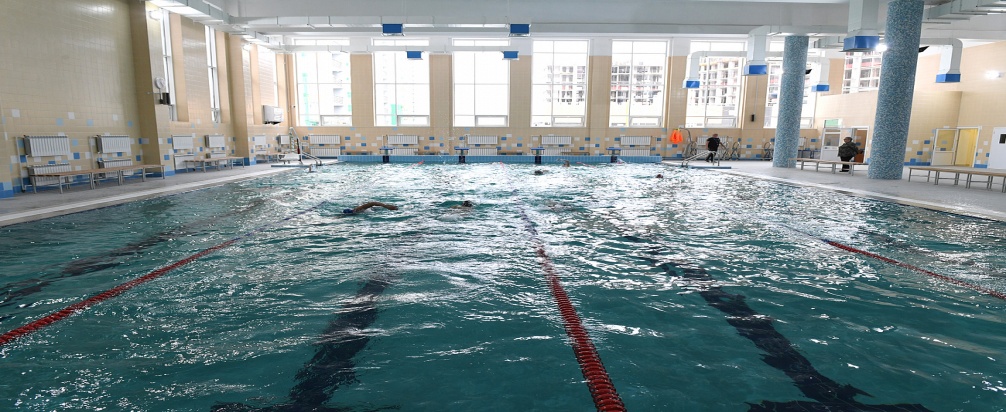 53
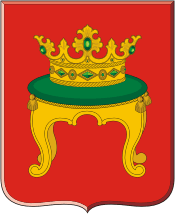 Администрация города Твери
Подпрограмма  «Развитие системы предоставления детям услуг дополнительного образования» по направлениям расходов:
организация предоставления дополнительного образования в учреждениях дополнительного образования» - 64,1 млн руб. (дополнительные образовательные услуги планируется предоставить 3 200 ребенку), в том числе расходы на обеспечение системы персонифицированного финансирования дополнительного образования детей – 15,8 млн руб.;
обеспечение антитеррористической защищенности учреждения (в части выставления поста охраны) – 1,0 млн руб.;
установка  новых приборов учёта тепловой энергии, проведение замены (поверки) счётчиков электроэнергии – 0,4 млн руб.
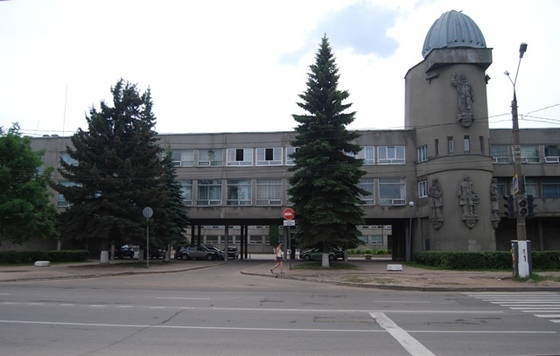 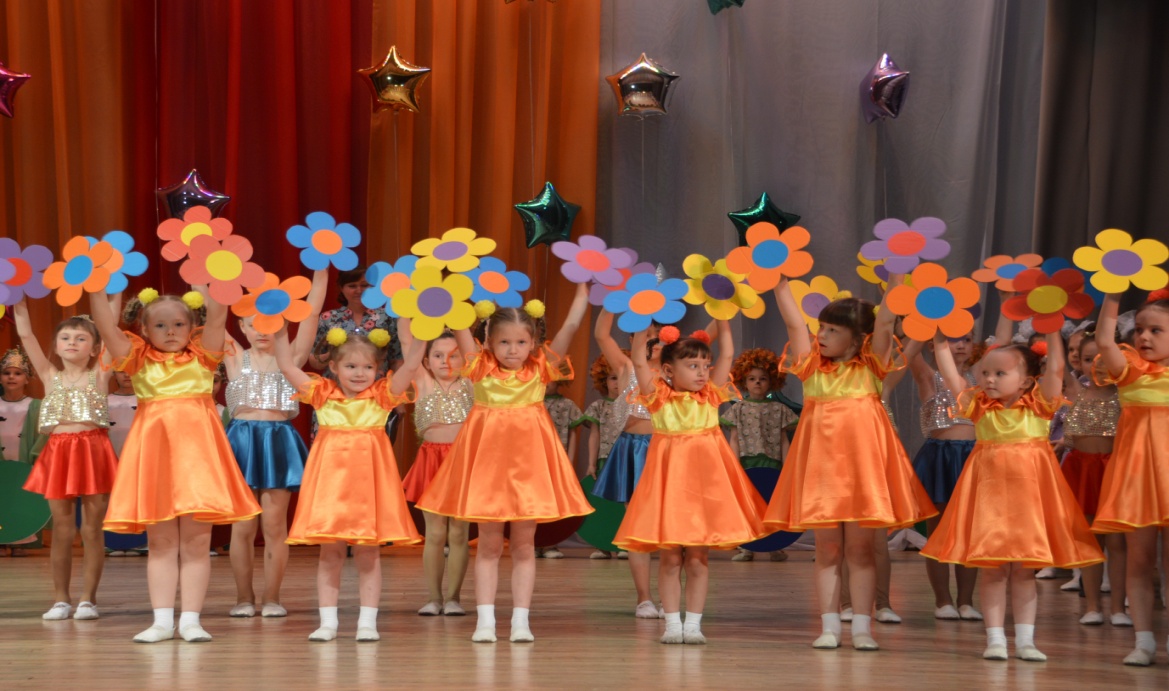 54
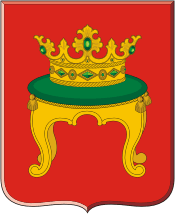 Администрация города Твери
Подпрограмма  «Совершенствование механизма предоставления услуг по организации отдыха детей в каникулярное время» по направлениям расходов:
организация отдыха детей в каникулярное время в образовательных учреждениях различных видов и типов – 116,7 млн руб.; 
укрепление материально-технической базы муниципальных детских оздоровительно-образовательных лагерей – 2,9 млн руб. (планируется софинансирование расходов на проведение капитального ремонта зданий в загородных лагерях).
Подпрограмма  «Обеспечение деятельности казенных учреждений, обслуживающих отрасль «Образование» по направлениям расходов:
обеспечение информационно-аналитического, методического, консультационно-диагностического обслуживания» - 8,3 млн руб.;
обеспечение бухгалтерского обслуживания в учреждениях отрасли «Образование – 45,3 млн руб.;
организация выполнения мероприятий по содержанию зданий, территорий, материальной базы и осуществления закупок для образовательных учреждений – 15,0 млн руб.
55
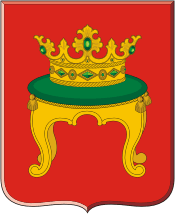 Администрация города Твери
Дополнительные показатели по отрасли «Образование»
56
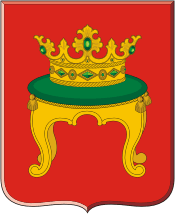 Администрация города Твери
57
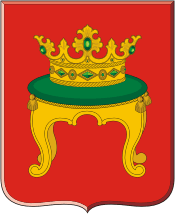 Администрация города Твери
58
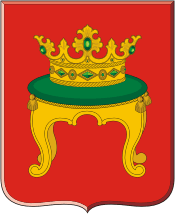 Администрация города Твери
Муниципальная программа города Твери 
«Развитие культуры города Твери»
Цель муниципальной программы: 
Повышение качества и разнообразия услуг, предоставляемых в сфере культуры и дополнительного образования, предоставление возможностей для самореализации граждан и развития талантов
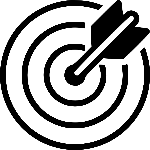 Подпрограмма
«Сохранение и развитие культурного потенциала города Твери»
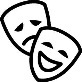 18,0
18,3
18,3
474,0
464,0
464,0
2024
2025
2026
2024
2025
2026
492,0
482,3
482,3
2024
2025
2026
млн руб.
Подпрограмма 
«Реализация социально значимых проектов в сфере культуры города Твери, сохранение культурного наследия города Твери»
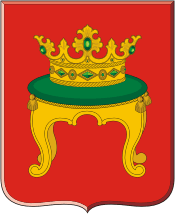 59
Администрация города Твери
Расходы на реализацию муниципальной программы «Развитие культуры города Твери» на 2024 год
Подпрограмма  «Сохранение и развитие культурного потенциала города Твери» по направлениям расходов:
библиотечное обслуживание обеспечение и учёт архивных документов – 117,4 млн руб. (запланировано около 868 тыс. посещений жителями города 21 библиотеки и содержание Тверского городского архива);
развитие культурно -досуговой и музейно-выставочной деятельности» - 193,8 млн руб. (количество посетителей культурно-массовых мероприятий, концертов и выставок в 8-ми дворцах (домах) культуры и музейно-выставочном центре составит примерно  211 тыс. человек, будут функционировать 116 клубных формирований);
развитие художественно-эстетического образования – 158,5 млн руб. (в 4 школах искусств планируют обучить 2 410 человека);
укрепление материально-технической базы муниципальных учреждений культуры и дополнительного образования города Твери – 4,3 млн руб. (ремонт коридора лекционно-выставочного зала в МБУК ТГМВЦ, ремонт помещений 1 этажа здания муниципального архива, приобретение звукового оборудования, закупка противопожарного оборудования для филиалов библиотек, др.).
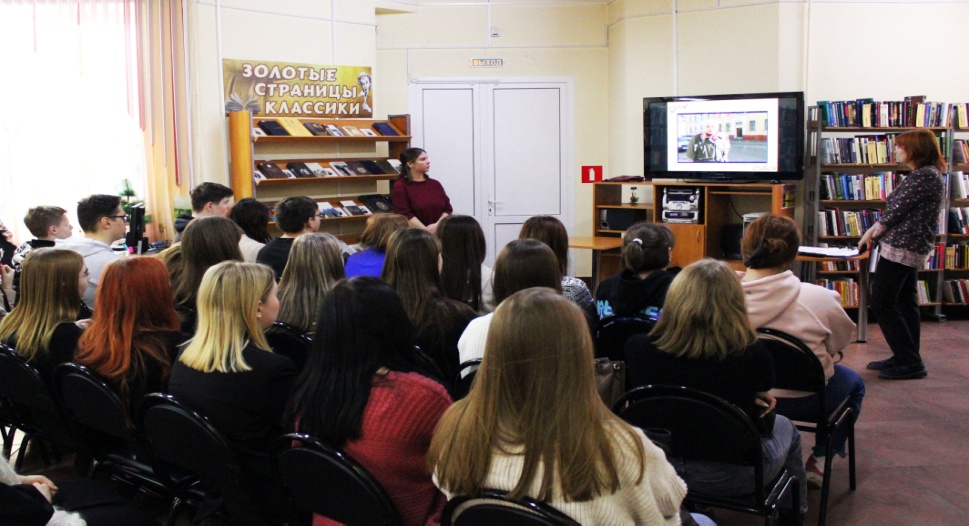 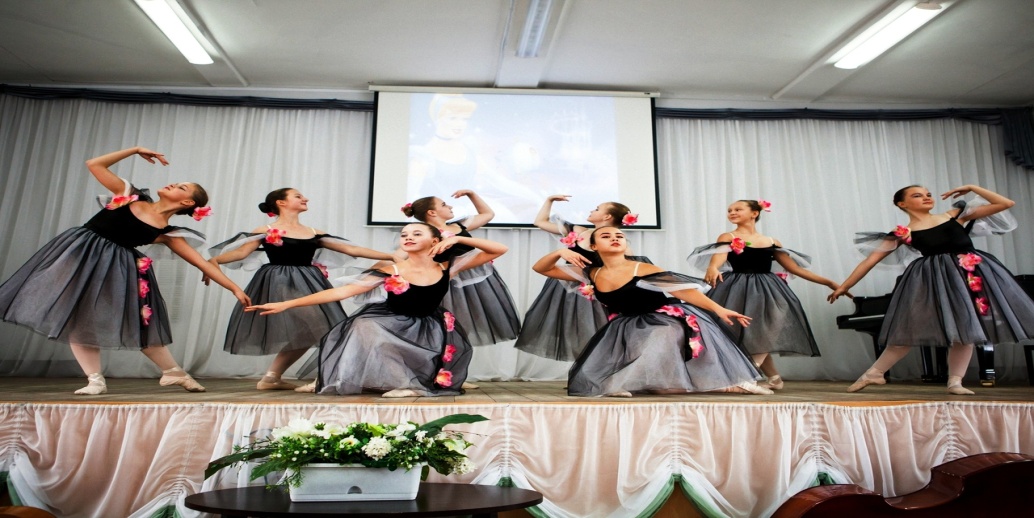 60
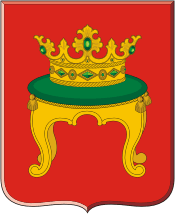 Администрация города Твери
Подпрограмма  «Реализация социально значимых проектов в сфере культуры города Твери, сохранение культурного наследия города Твери» по направлениям расходов:
организация и проведение городских культурно-массовых мероприятий , обеспечение сохранности памятников монументального искусства города Твери – 3,6 млн руб. (планируется проведение 33 различных массовых мероприятий);
содержание Центра по обслуживанию учреждений культуры, спорта и молодежной политики – 14,4 млн руб.
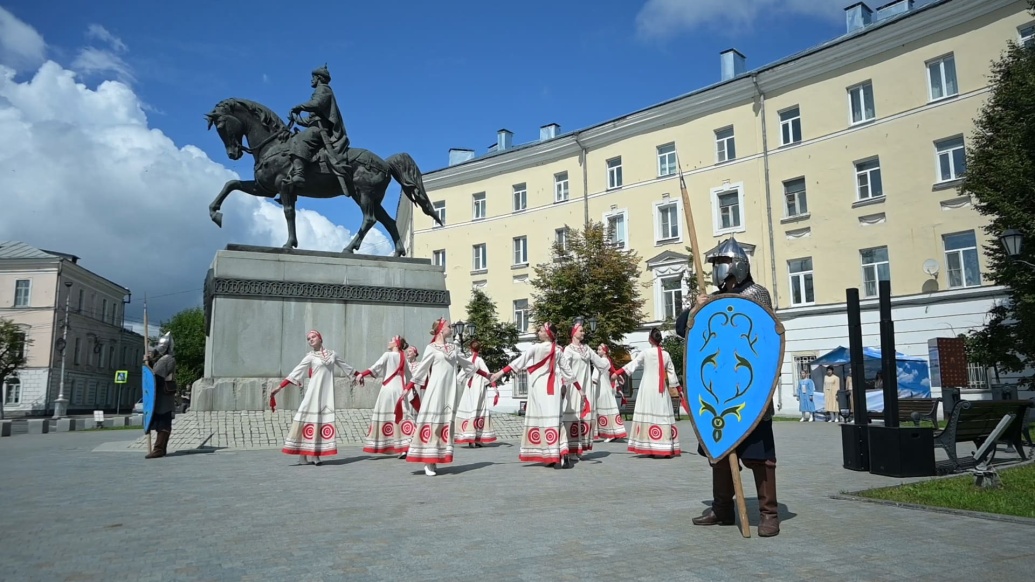 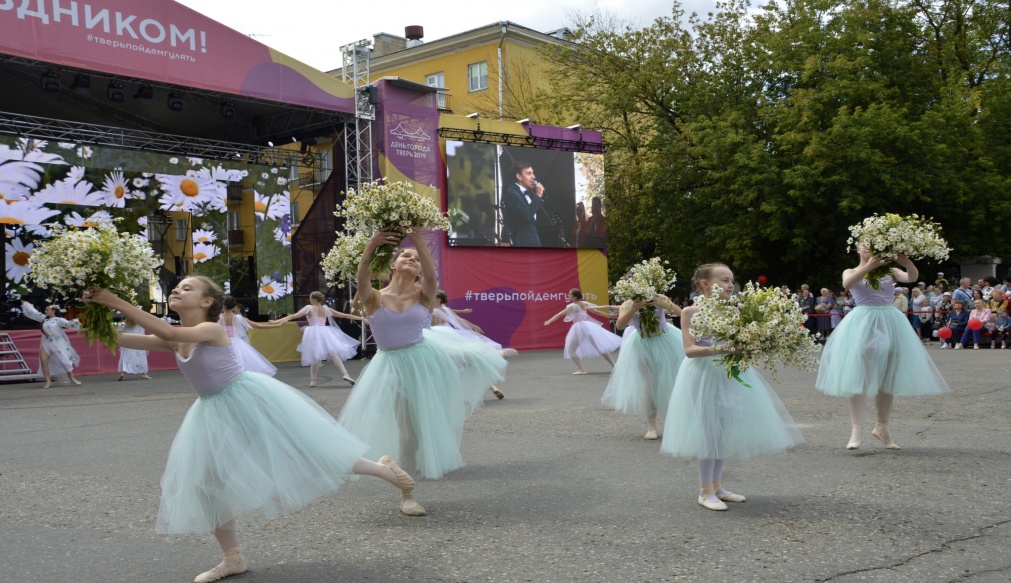 61
61
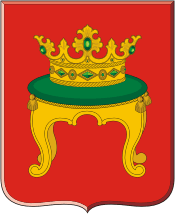 Администрация города Твери
Дополнительные показатели по отрасли «Культура»
62
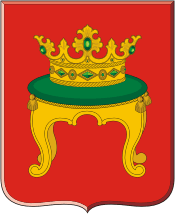 Администрация города Твери
Муниципальная программа города Твери 
«Развитие физической культуры, спорта и молодёжной политики города Твери»
Цель муниципальной программы:
1. Создание условий, обеспечивающих гражданам города Твери возможность систематически заниматься физической культурой и спортом;
2. Содействие развитию и реализации потенциала молодёжи города Твери;
3. Содействие улучшению жилищных условий молодых семей.
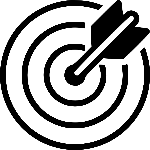 Подпрограмма
«Развитие физической культуры
 и спорта города Твери»
76,0
67,9
67,9
26,1
25,5
25,5
2024
2025
2026
2024
2025
2026
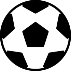 102,1
93,4
93,4
2024
2025
2026
млн руб.
Подпрограмма
«Развитие молодёжной политики
на территории города Твери»
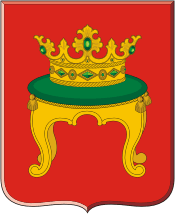 63
Администрация города Твери
Расходы на реализацию муниципальной программы «Развитие физической культуры, спорта и молодёжной политики города Твери» на 2024 год
Подпрограмма  «Развитие физической культуры и спорта  города Твери» по направлениям расходов:
организация и проведение мероприятий в области спорта и физической культуры – 3,6 млн руб. (планируется проведение около 90 спортивно-массовых мероприятия);
Содержание муниципальных учреждений физической культуры и спорта города Твери – 70,8 млн руб. (в 2-х спортивных школах будут обучаться 2 710 спортсменов, на базе Центра ГТО будет организовано 45 тестирований нормативов и 30 мероприятий ГТО);
материально-техническое переоснащение учреждений спорта -  1,0 млн руб.;
Ремонт и содержание спортивных площадок – 0,5 млн руб.
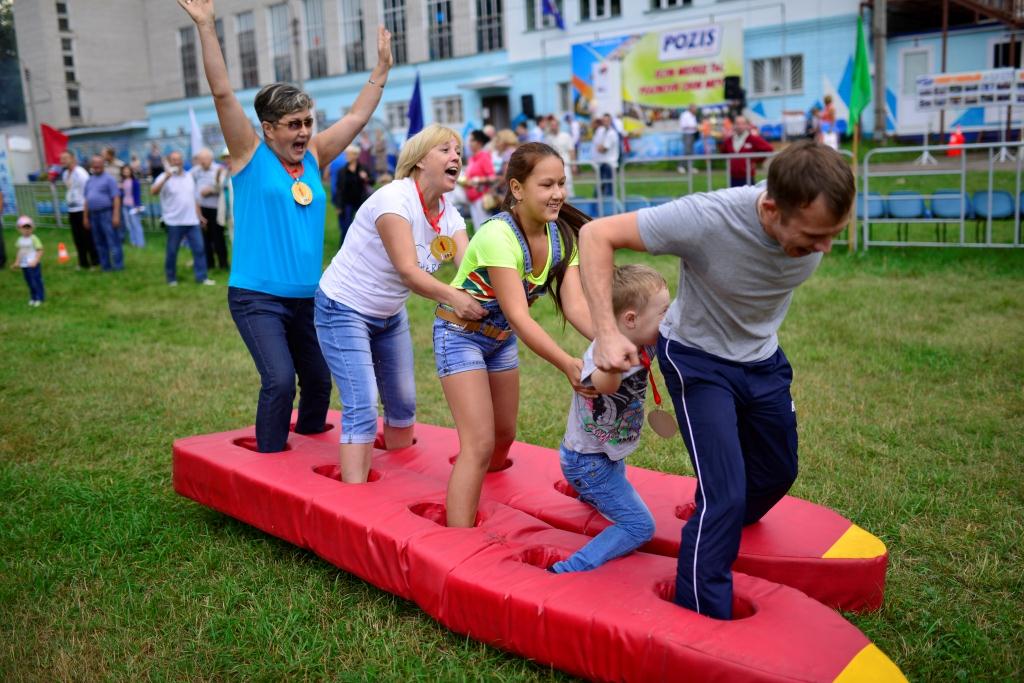 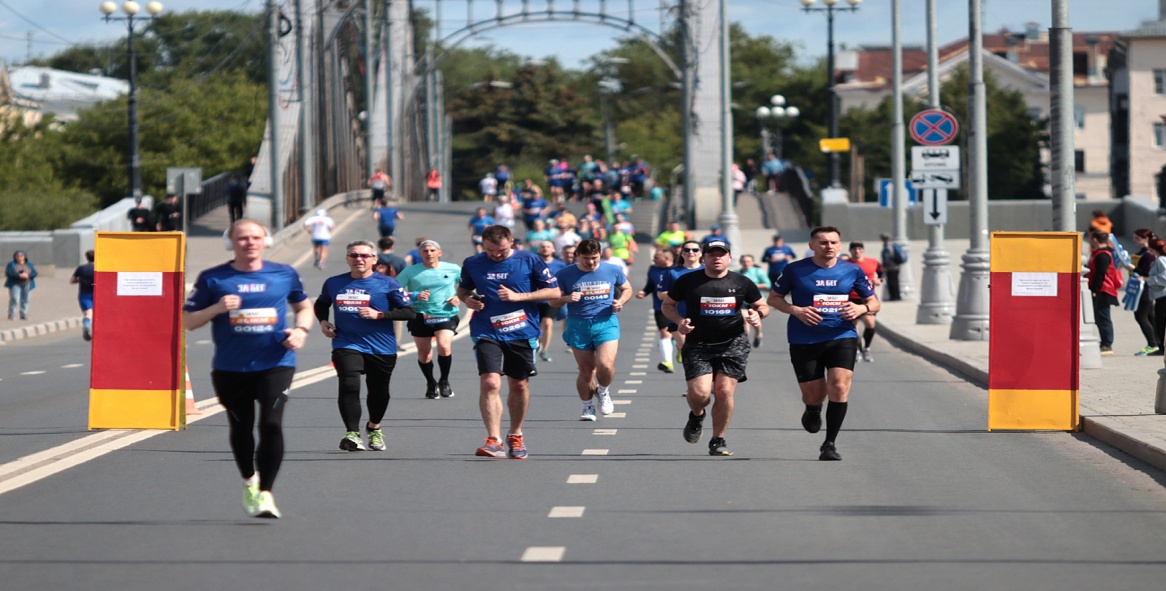 64
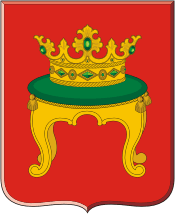 Администрация города Твери
Подпрограмма  «Развитие молодежной политики на территории города Твери» по направлениям расходов:
организация и проведение мероприятий для молодежи - 0,6 млн руб. (планируется проведение около 36 массовых мероприятий в сфере молодежной политики);
содержание МАУ «МЦ г. Твери» - 22,1 млн руб. (организация деятельности центра психологической помощи и 7 клубов по месту жительства).
улучшение жилищных условий молодых семей в городе Твери - 3,4 млн руб. (предоставление социальных выплат 10 молодым семьям);
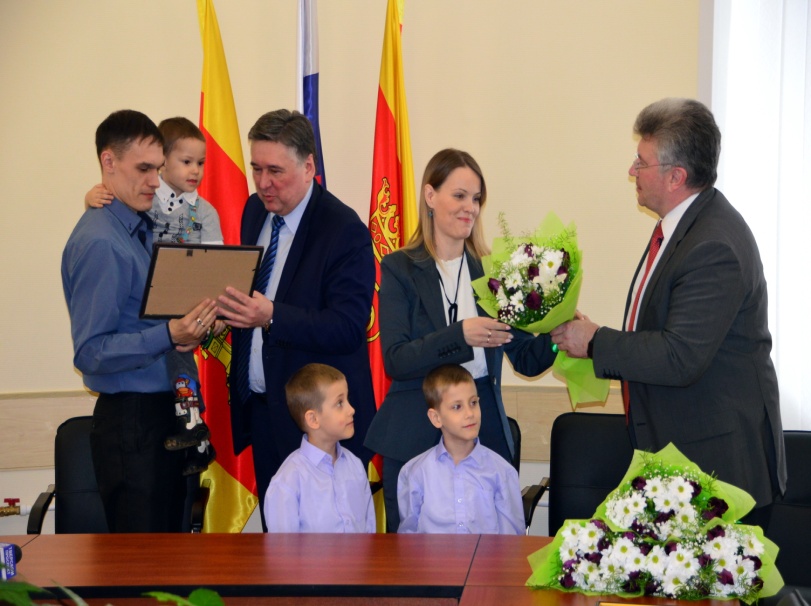 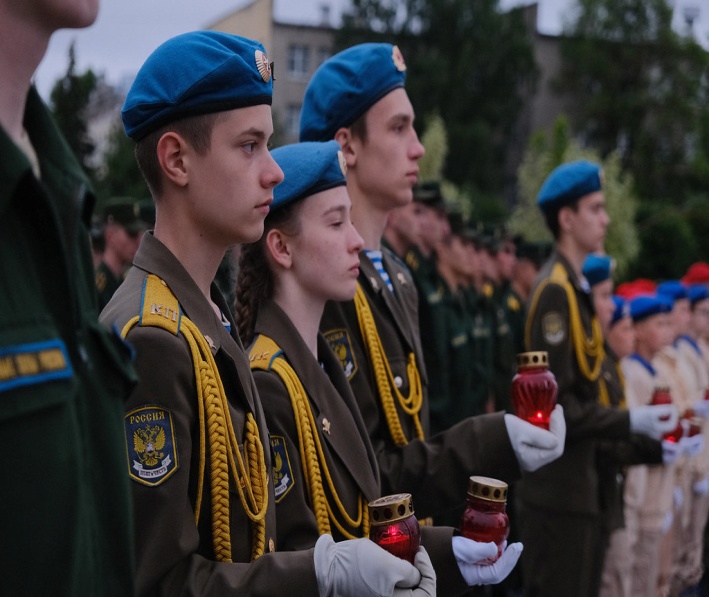 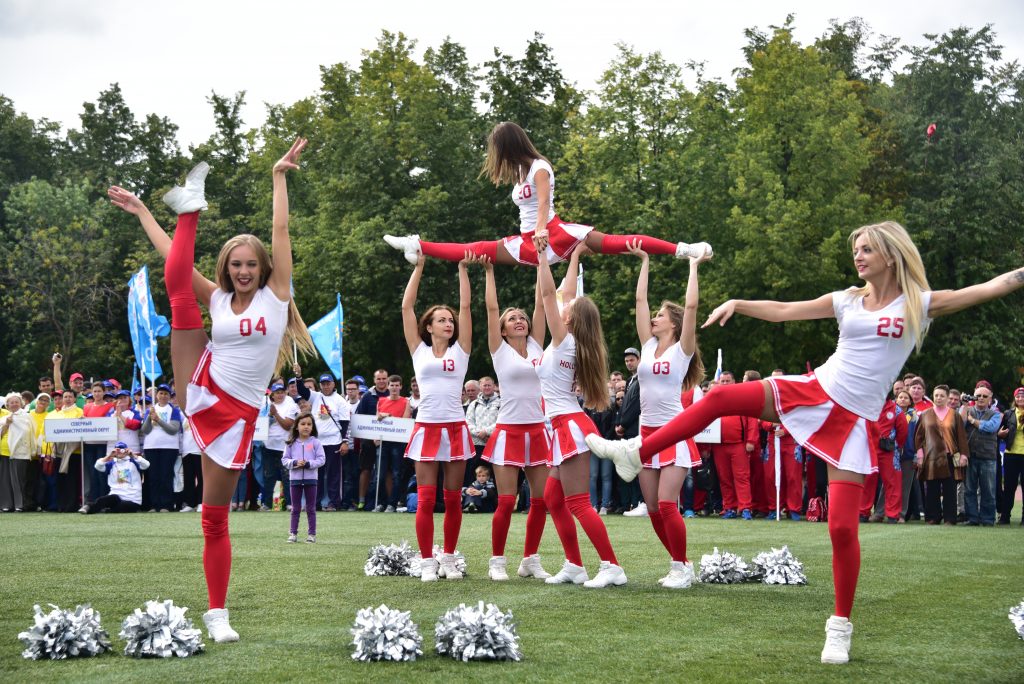 65
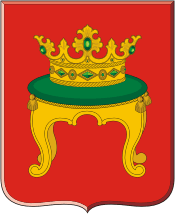 Администрация города Твери
Обеспечение жильем молодых семей в городе Твери
Как молодой семье купить квартиру
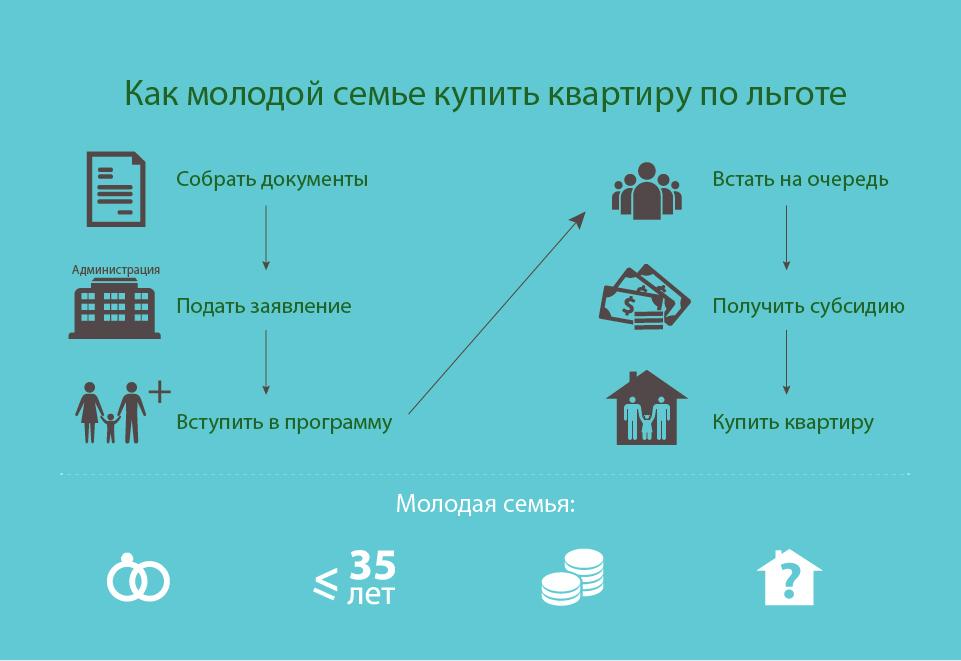 Порядок предоставления  выплат определен Правилами предоставления молодым семьямсоциальных выплат на приобретение (строительство) жилья (Постановление администрации города Твери от 18.05.20 № 652)
Участвуют молодые семьи, нуждающиесяв жилых помещениях
Выплаты осуществляются за счет средств федерального, областного и местного бюджетов
Доля софинансирования  за счет средств местного бюджета – 20%, доля межбюджетных трансфертров – 80%.
Размер социальных выплат – от 1 388,6 тыс. руб.  (35% от расчетной стоимости жилья – для молодых семей с детьми, 30% от расчетной стоимости жилья – для молодых семей, не имеющих детей)

Количество участников подпрограммы на 2024 года – 42 семей
Подробная информация размещена на сайте управленияпо культуре, спорту и делам молодежи (http://ksm.tver.ru/)
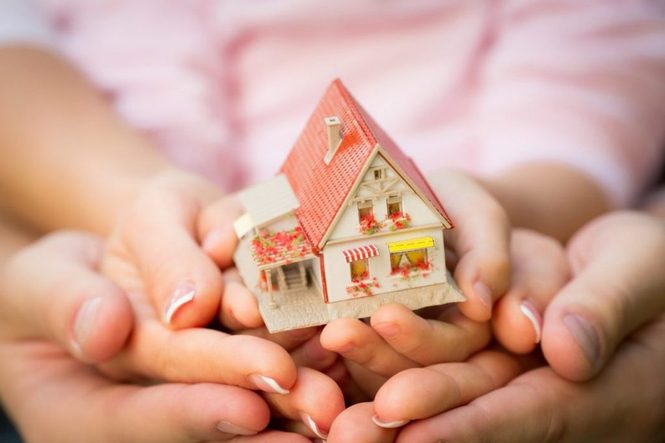 66
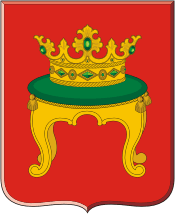 Администрация города Твери
Дополнительные показатели по отрасли «Физическая культура и спорт»
67
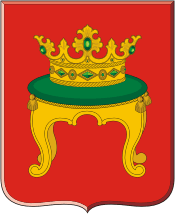 Администрация города Твери
Муниципальная программа города Твери 
«Социальная поддержка населения города Твери»
Цель муниципальной программы: 
Повышение уровня социальной защищённости граждан города Твери, улучшение качества жизни людей с ограниченными возможностями
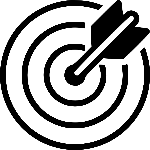 Подпрограмма
«Оказание дополнительных мер социальной поддержки и социальной помощи отдельным категориям населения
города Твери»
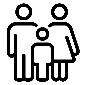 236,4
225,4
225,3
0,5
0,4
0,5
2024
2025
2026
2024
2025
2026
236,9
225,8
225,8
2024
2025
2026
млн руб.
Подпрограмма
«Формирование безбарьерной среды
для лиц с ограниченными возможностями»
68
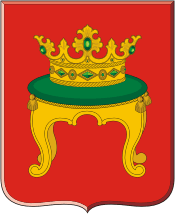 68
Администрация города Твери
Расходы на реализацию муниципальной программы 
«Социальная поддержка населения города Твери» » на 2024 год
Подпрограмма  «Оказание дополнительных мер социальной поддержки и социальной помощи отдельным категориям населения города Твери» по направлениям расходов:
социальная поддержка малообеспеченных граждан и граждан, оказавшихся в трудной жизненной и экстремальной ситуациях - 11,1 млн руб.;
оказание поддержки гражданам, получившим признание за достижение в трудовой, общественной и иной деятельности – 78,1 млн руб.;
оказание поддержки некоммерческим организациям – 3,5 млн руб.;
социальная поддержка семей с детьми – 43,9 млн руб. (в том числе муниципальная компенсация части родительской платы за присмотр и уход за ребенком в детских садах – 16,1 млн руб., обеспечение бесплатным двухразовым питанием обучающихся с ограниченными возможностями здоровья – 27,1 млн руб.);
обеспечение граждан жилыми помещениями – 97,7 млн руб. (приобретение жилых помещений для детей-сирот, малоимущих многодетных семей);
социальная поддержка членов семей отдельных категорий граждан Российской Федерации, принимающих (принимавших) участие в специальной военной операции – 2,1 млн руб. (освобождение от родительской платы за присмотр и уход за ребенком в детских садах ).
Подпрограмма  «Формирование безбарьерной среды 
для лиц с ограниченными возможностями» по направлениям расходов:
обеспечение доступа людей с ограниченными возможностями к объектам социальной, транспортной и инженерной инфраструктуры города Твери» - 0,2 млн руб.;
социокультурная реабилитация инвалидов – 0,3 млн руб.
69
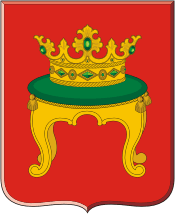 Администрация города Твери
Оказание адресной социальной помощи отдельным категориям граждан из числа ветеранов боевых действий, уволенных в запас и ставших инвалидами вследствие ранения, контузии, увечья или заболевания, полученных при исполнении служебных обязанностей в районах боевых действий
•	Порядок оказания адресной социальной помощи определен Положением об оказании адресной социальной помощи отдельным категориям граждан из числа ветеранов боевых действий, уволенных в запас и ставших инвалидами вследствие ранения, контузии, увечья или заболевания, полученных при исполнении служебных обязанностей в районах боевых действий.
(Решение Тверской городской Думы от 25.11.2014 № 451)
•	Право на оказание  адресной социальной помощи в виде денежной выплаты имеют отдельные категории граждан из числа ветеранов боевых действий, уволенных в запас и ставших инвалидами вследствие ранения, контузии, увечья или заболевания, полученных при исполнении служебных обязанностей в районах боевых действий, и проживающих в городе Твери.
•	Адресная социальная помощь оказывается за счет средств бюджета города Твери.
•	Суммарный размер адресной социальной помощи составляет 24,0 тыс. руб. в год, которые выплачиваются ежемесячно путем перечисления на счет гражданина из расчета 2,0 тыс. руб. в месяц.
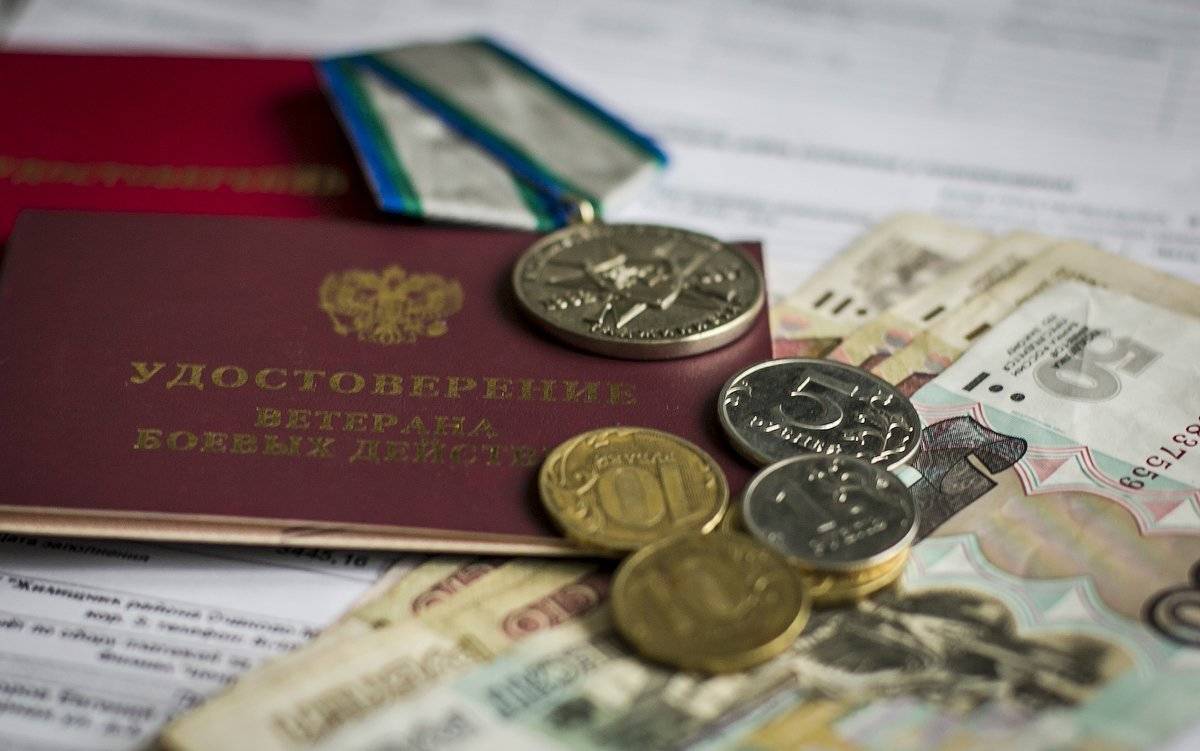 •	Подробную информацию об оказании адресной социальной помощи можно получить в муниципальном казенном учреждении «Управление социальной политики», расположенном по адресу: 170100, г. Тверь, пл. Гагарина, д. 3, кабинет 15, телефон (4822) 32-07-37, адрес электронной почты zdrav@adm.tver.ru.
70
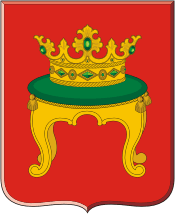 Администрация города Твери
Оказание адресной социальной помощи гражданам, удостоенным государственных наград (почетных званий) в социальной сфере
•	Порядок оказания адресной социальной помощи определен Положением об оказании адресной социальной помощи гражданам, удостоенным государственных наград (почетных званий)в социальной сфере
(Решение Тверской городской Думы от 29.01.2010 № 3)
•	Право на оказание адресной социальной помощи в виде ежемесячной денежной выплаты имеют граждане из числа удостоенных почетных званий в социальной сфере  (граждане добившиеся своим трудом и личным вкладом в осуществление политики государства в сфере здравоохранения, образования, культуры и социальной защиты населения значимых результатов в городе Твери и Тверской области, удостоенные государственных наград (почетных званий) Российской Федерации, а также ранее удостоенным государственных наград (почетных званий) СССР, РСФСР),зарегистрированные в городе Твери, вышедшие на пенсию в городе Твери и относящиеся к следующим категориям:
- неработающие граждане, получающие страховую пенсию по старости или инвалидности;
- граждане, достигшие 80-летнего возраста, в том числе работающие.
•	Адресная социальная помощь оказывается за счет средств бюджета города Твери.
•	Суммарный размер адресной социальной помощи составляет 18,0 тыс. руб. в год, которые выплачиваются ежемесячно путем перечисления на счет гражданина из расчета 1,5 тыс. руб. в месяц.
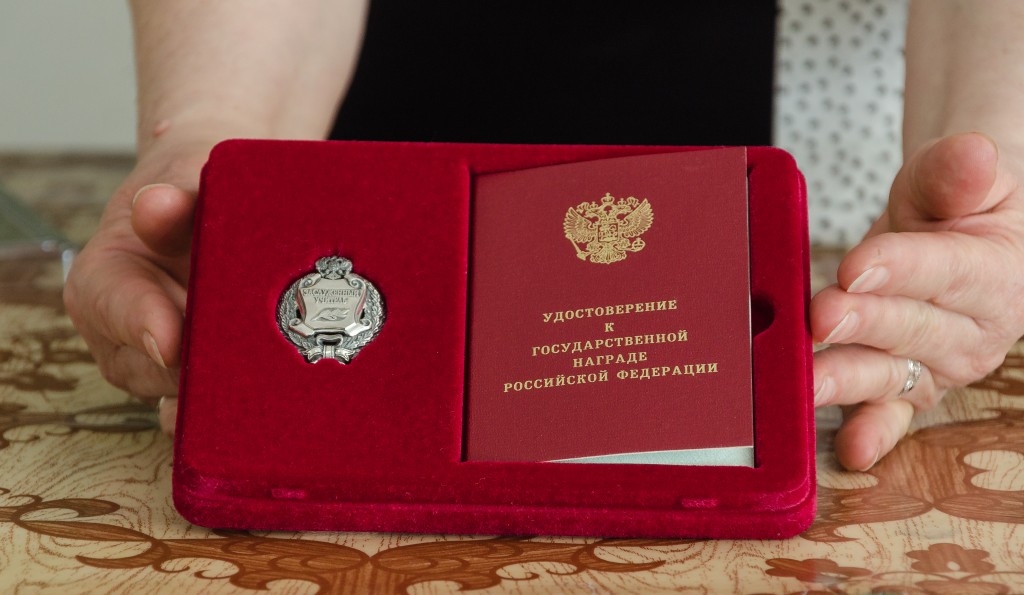 •	Подробную информацию об оказании адресной социальной помощи можно получить в муниципальном казенном учреждении «Управление социальной политики», расположенном по адресу: 170100, г. Тверь, пл. Гагарина, д. 3, кабинет 14, телефон (4822) 34-10-91, адрес электронной почты zdrav@adm.tver.ru.
71
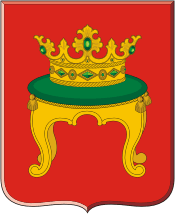 Администрация города Твери
Ежемесячная денежная выплата лицам, удостоеннымзвания «Почетный гражданин города Твери»
•	Выплата ежемесячной денежной выплаты лицам, удостоенным звания «Почетный гражданин города Твери», осуществляется в соответствии со статьей 4 Положения о звании «Почетный гражданин города Твери», утвержденного решением Тверской городской Думы от 24.03.2020 № 24.
•	Получатели – лица, удостоенные звания «Почетный гражданин города Твери». 
•	Выплата ежемесячной денежной выплаты лицам, удостоенным звания «Почетный гражданин города Твери»,осуществляется за счет средств бюджета города Твери.
Размер ежемесячной денежной выплаты – 1,5 тыс. руб.

•	По вопросам назначения и выплаты ежемесячной денежной выплаты Почетным гражданам города Твери необходимо обращаться в муниципальное казенное учреждение «Управление социальной политики», расположенное по адресу: площадь Гагарина, д. 3, каб. 9, тел. 8 (4822) 34-33-26.
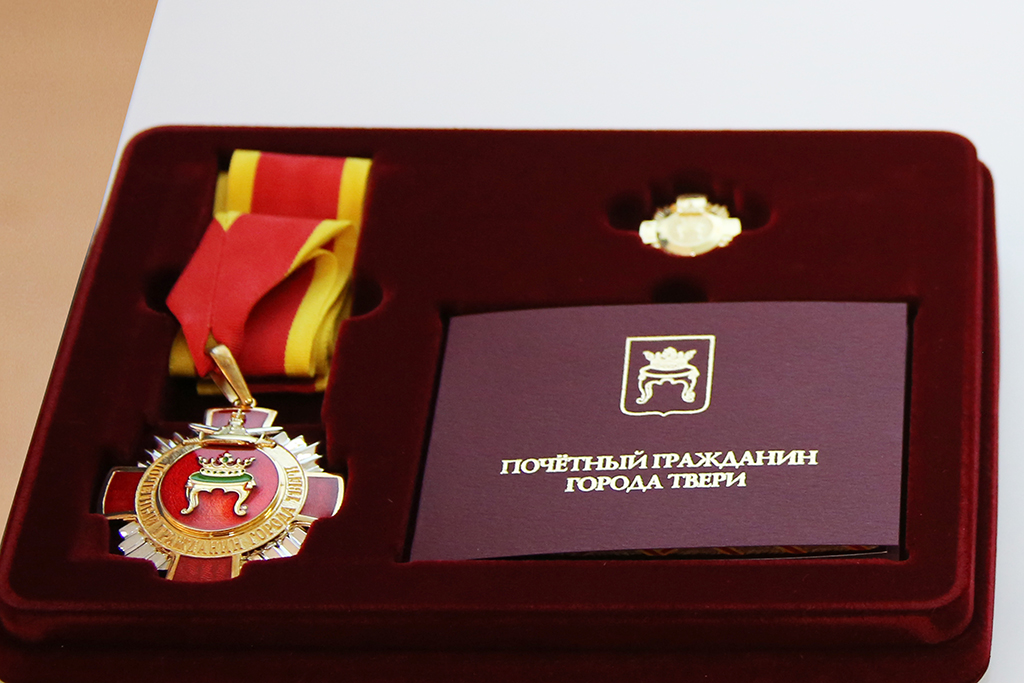 72
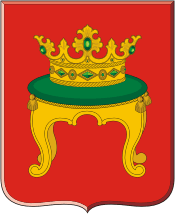 Администрация города Твери
Единовременная денежная выплата на возмещение расходов, связанных с организацией погребения лиц, удостоенных звания «Почетный гражданин города Твери»
•	Единовременная денежная выплата на возмещение расходов, связанных с организацией погребения лиц, удостоенных звания «Почетный гражданин города Твери» предоставляется в соответствии со статьей 4 Положения о звании «Почетный гражданин города Твери», утвержденного решением Тверской городской Думы от 24.03.2020 № 24, и Порядком возмещения расходов, связанных с организацией погребения лиц, удостоенных звания «Почетный гражданин города Твери», утвержденным постановлением Администрации города Твери от 25.06.2020 № 767.
•	Получатели - лица, взявшие на себя обязательство осуществить погребение умершего гражданина, удостоенного звания «Почетный гражданин города Твери».
•	Выплата единовременной денежной выплаты на возмещение расходов, связанных с организацией погребения лиц, удостоенных звания «Почетный гражданин города Твери» осуществляется за счет средств бюджета города Твери.
Размер единовременной денежной выплаты на возмещение расходов, связанных с организацией погребения лиц, удостоенных звания «Почетный гражданин города Твери» - фактически произведенные затраты на приобретение предметов для погребения и услуг по погребению за вычетом размера социального пособия на погребение, выплачиваемого в соответствии с Федеральным законом от 12.01.1996 № 8-ФЗ «О погребении и похоронном деле», но не более 50 тыс. руб.
•	По вопросам предоставления единовременной денежной выплаты на возмещение расходов, связанных с организацией погребения лиц, удостоенных звания «Почетный гражданин города Твери», необходимо обращаться в муниципальное казенное учреждение «Управление социальной политики», расположенное по адресу: площадь Гагарина, д. 3, каб. 9, тел. 8 (4822) 34-33-26.
73
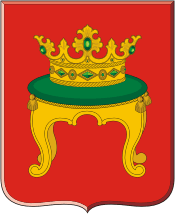 Администрация города Твери
Оказание адресной социальной поддержки отдельным категориям граждан Российской Федерации, зарегистрированных в городе Твери
Порядок оказания адресной социальной поддержки отдельным категориям граждан Российской Федерации, зарегистрированных в городе Твери, определен Положением об оказании адресной социальной поддержки отдельным категориям граждан Российской Федерации, зарегистрированных в городе Твери.
(Решение Тверской городской Думы от 24.09.2021 № 177)

•	Адресная социальная поддержка оказывается за счет средств бюджета города Твери.

•	Размер адресной социальной поддержки составляет:
- малообеспеченным семьям от одного до трех человек включительно – 3,0 тыс. руб.;
- малообеспеченным семьям от четырех и более человек – 5,0 тыс. руб.;
- гражданам, находящимся в трудной жизненной ситуации – в размере понесенных расходов,
но не более 10,0 тыс. руб.;
- гражданам, находящимся в экстремальной ситуации – в размере до 15,0 тыс. руб.
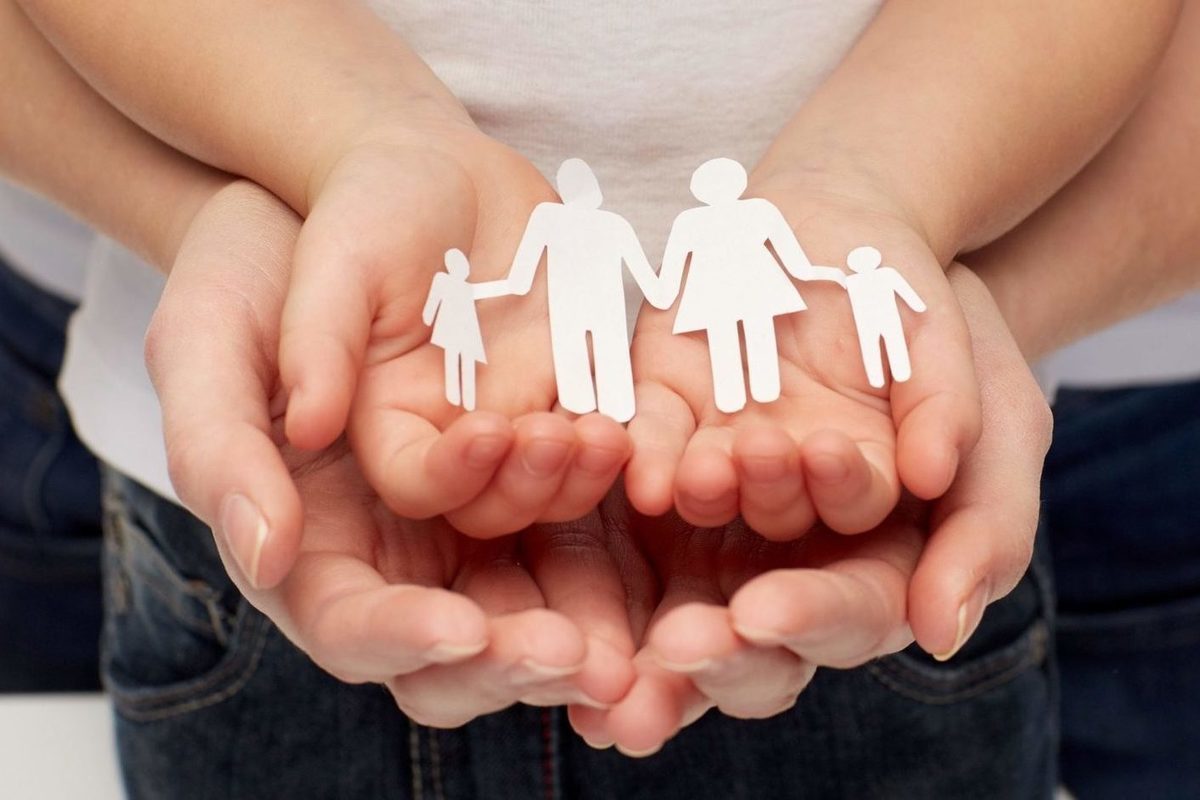 Адресная социальная поддержка оказывается не чаще одного раза в текущем календарном году, за исключением случая обращения за оказанием адресной социальной поддержки в связи с нахождением в экстремальной ситуации.
74
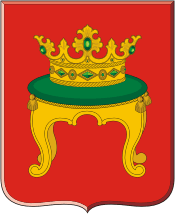 Администрация города Твери
продолжение
Право на оказание адресной социальной поддержки в денежной форме имеют:
1) малоимущие семьи с детьми, имеющие среднедушевой доход ниже величины прожиточного минимума на душу населения, установленного Правительством Тверской области на период обращения;
2) малоимущие семьи, в которых один из супругов является пенсионером или инвалидом, имеющие среднедушевой доход (без учета ежемесячной денежной выплаты региональным и федеральным льготникам, стоимости набора социальных услуг в денежном выражении) ниже величины прожиточного минимума на душу населения, установленного Правительством Тверской области на период обращения;
3) одиноко проживающие пенсионеры и (или) инвалиды, а также семьи, в которых оба супруга и (или) совместно проживающие с ними члены семьи являются пенсионерами и (или) инвалидами, имеющие среднедушевой доход (без учета ежемесячной денежной выплаты региональным и федеральным льготникам, стоимости набора социальных услуг в денежном выражении) ниже 130% величины прожиточного минимума, установленного в Тверской области для соответствующей социально-демографической группы населения;
4) граждане, находящиеся в трудной жизненной ситуации; 
5) граждане, находящиеся в экстремальной ситуации.
Подробную информацию об оказании адресной социальной поддержки можно получить в муниципальном казенном учреждении «Управление социальной политики», расположенном по адресу: 170100, г. Тверь, пл. Гагарина, д. 3, кабинет 15, телефон (4822) 32-07-37, адрес электронной почты zdrav@adm.tver.ru.
75
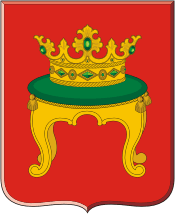 Администрация города Твери
Расходы на выплату публичных нормативных обязательств в 2024 году
76
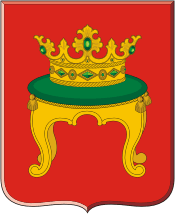 Администрация города Твери
Комфортная городская среда
Участие в профилактике терроризма и экстремизма,
 а также в минимизации и (или) ликвидации последствий 
проявлений терроризма и экстремизма 
в границах города Твери
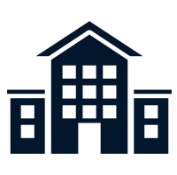 Обеспечение доступным жильём населения города Твери
Терроризм
75,5
55,6
56,6
1,8
1,8
1,8
494,2
327,3
327,3
0,9
0,9
0,9
1 973,1
945,0
944,0
78,0
78,0
78,0
2024
2025
2026
2024
2025
2026
2024
2025
2026
2024
2025
2026
2024
2025
2026
2024
2025
2026
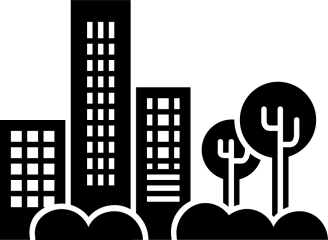 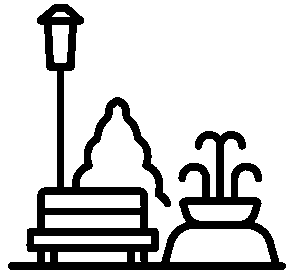 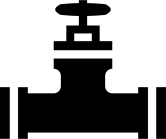 Формирование современной городской среды
Коммунальное хозяйство города Твери
млн руб.
Дорожное хозяйство 
и общественный транспорт города Твери
Обеспечение правопорядка и безопасности населения города Твери
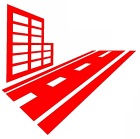 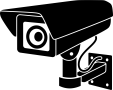 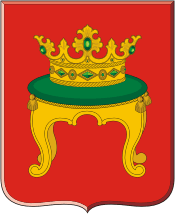 77
Администрация города Твери
Муниципальная программа города Твери 
«Обеспечение доступным жильём населения города Твери»
Цель муниципальной программы: 
1. Повышение доступности и комфортности жилья для населения города Твери;
2. Создание безопасных условий проживания граждан в существующем жилищном фонде.
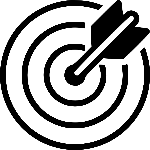 Подпрограмма 
«Обеспечение безопасных и комфортных условий проживания граждан в многоквартирных (жилых) домах города Твери»
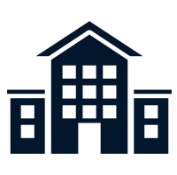 62,7
62,7
62,7
15,3
15,3
15,3
2024
2025
2026
2024
2025
2026
78,0
78,0
78,0
2024
2025
2026
млн руб.
Подпрограмма 
«Ликвидация аварийного жилищного фонда»
78
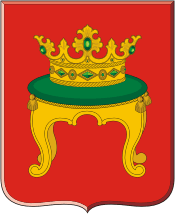 78
Администрация города Твери
Расходы на реализацию муниципальной программы «Обеспечение доступным жильем населения города Твери» на 2024 год
млн руб.
79
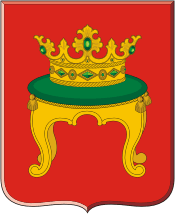 Администрация города Твери
Дополнительные показатели по отрасли 
«Жилищно-коммунальное хозяйство»
80
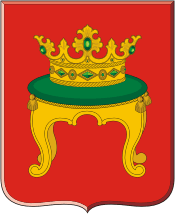 Администрация города Твери
Муниципальная программа города Твери 
«Коммунальное хозяйство города Твери»
Цель муниципальной программы: 
Повышение уровня и качества коммунального обслуживания населения, степени устойчивости и надёжности функционирования коммунальных систем жизнеобеспечения населения на территории муниципального образования город Тверь
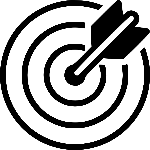 Подпрограмма 
«Повышение энергетической эффективности коммунальной инфраструктуры»
Подпрограмма 
«Повышение надёжности функционирования коммунальной инфраструктуры»
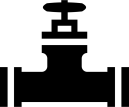 5,6
2,0
2,0
3,0
2,7
2,7
66,9
50,9
51,9
2024
2025
2026
2024
2025
2026
2024
2025
2026
75,5
56,6
55,6
2024
2025
2026
млн руб.
Подпрограмма 
«Развитие коммунальной инфраструктуры»
81
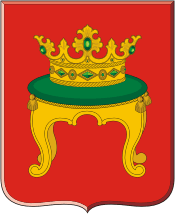 81
Администрация города Твери
Расходы на реализацию муниципальной программы «Коммунальное хозяйство города Твери» на 2024 год
млн руб.
82
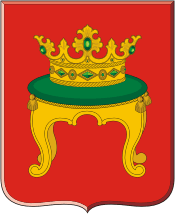 Администрация города Твери
Муниципальная программа  города Твери
«Дорожное хозяйство и общественный транспорт города Твери»
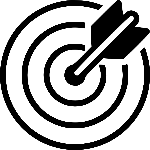 Цель муниципальной программы: 
Обеспечение устойчивого функционирования дорожно-транспортной системы города Твери
Подпрограмма 
«Дорожное хозяйство»
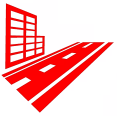 0,0
0,0
0,0
1 973,1
945,0
944,0
2024
2025
2026
2024
2025
2026
1 973,1
945,0
944,0
2024
2025
2026
млн руб.
Подпрограмма 
«Общественный транспорт»
83
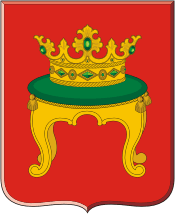 83
Администрация города Твери
Расходы на реализацию муниципальной программы «Дорожное хозяйство и общественный транспорт города Твери» на 2024 год
млн руб.
84
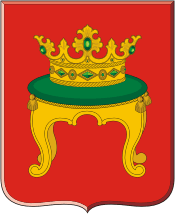 Администрация города Твери
Дополнительные показатели по отрасли 
«Дорожное хозяйство»
85
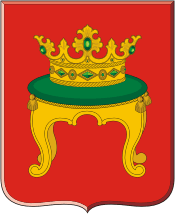 Администрация города Твери
Муниципальная программа  города Твери
«Формирование современной городской среды»
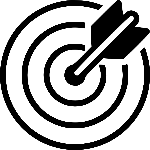 Цель муниципальной программы: 
Повышение уровня благоустройства территории города
Задача 
«Обеспечение создания 
и содержания мест захоронений»
Задача 
«Обеспечение надлежащего уровня санитарного состояния территории города»
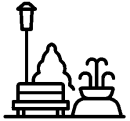 47,1
44,1
44,1
433,1
279,2
279,2
10,0
0,0
0,0
4,0
4,0
4,0
2024
2025
2026
2024
2025
2026
2024
2025
2026
2024
2025
2026
494,2
327,3
327,3
2024
2025
2026
млн руб.
Задача 
«Благоустройство дворовых территорий»
Задача 
«Благоустройство территорий общего пользования»
86
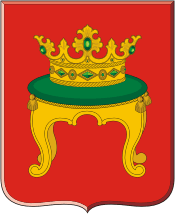 86
Администрация города Твери
Расходы на реализацию муниципальной программы «Формирование современной городской среды» на 2024 год
млн руб.
87
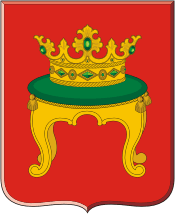 Администрация города Твери
Муниципальная программа  города Твери
«Обеспечение правопорядка и безопасности населения  города Твери»
Цель муниципальной программы: 
Повышение безопасности жизнедеятельности населения в городе Твери
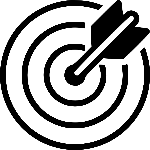 Подпрограмма
«Комплексная профилактика правонарушений в городе»
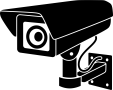 0,8
0,8
0,8
0,1
0,1
0,1
2024
2025
2026
2024
2025
2026
Подпрограмма
«Повышение безопасности населения города»
0,9
0,9
0,9
800,0 тыс.руб. ежегодно - организация взаимодействия администрации города и правоохранительных органов по предупреждению правонарушений (на материальное поощрение членов добровольных народных дружин за активное участие в охране общественного порядка)
2025
2024
2026
млн руб.
100,0 тыс. руб. ежегодно - организация защиты населения и территории города Твери от чрезвычайных ситуаций природного и техногенного характера (разработка документов по страхованию гражданской ответственности владельца опасных объектов, расположенных на территории города);
88
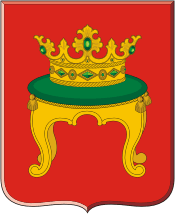 88
Администрация города Твери
Муниципальная программа  города Твери
«Участие в профилактике терроризма и экстремизма, а также в минимизации и (или) ликвидации последствий проявлений терроризма и экстремизма в границах города Твери»
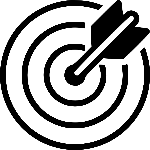 Цель муниципальной программы: 
Повышение антитеррористической защищённости населения от возможных террористических посягательств 
и экстремистских проявлений на территории города Твери
Задача 
«Участие в профилактике терроризма, а также 
в минимизации и (или) ликвидации последствий проявлений терроризма в границах города Твери»
0,0
0,0
0,0
1,8
1,8
1,8
2024
2025
2026
2024
2025
2026
Терроризм
1,8
1,8
1,8
1 795 тыс.руб. ежегодно:
35,0 тыс.руб. – изготовление и распространение печатной продукции по разъяснению сущности терроризма и его общественной опасности, а также по формированию у граждан неприятия идеологии терроризма
1760,0 тыс.руб. – обслуживание инженерно-технических средств антитеррористической защищенности мест массового пребывания людей, находящихся в муниципальном ведении
Без финансирования:
- Проведение административных мероприятий по формированию у учащихся, подростков и молодежи негативного отношения  к экстремистским проявлениям, недопущению вовлечения в незаконную деятельность религиозных сект и экстремистских организаций, пропаганде идей межнациональной терпимости, дружбы, добрососедства и взаимного уважения, воспитания толерантности
- Проведение разъяснительных бесед с представителями молодежных общественных организаций, военно-патриотических клубов, других общественных и неформальных организаций по профилактике проявлений экстремизма
2024
2025
2026
млн руб.
89
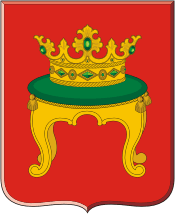 89
Администрация города Твери
Экономика и совершенствование управления
Содействие экономическому развитию города Твери
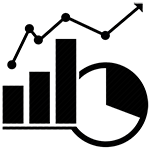 Управление муниципальной собственностью
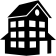 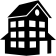 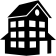 3,3
3,3
3,3
3,0
3,0
3,0
35,7
25,7
25,7
16,6
73,2
73,2
3,5
3,5
3,5
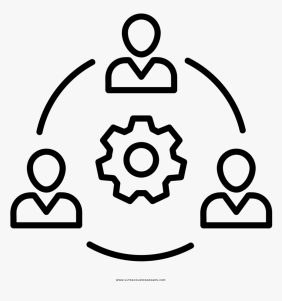 2024
2025
2026
2024
2025
2026
2024
2025
2026
2024
2025
2026
2024
2025
2026
Развитие информационных ресурсов города Твери
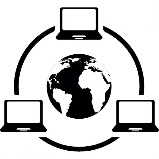 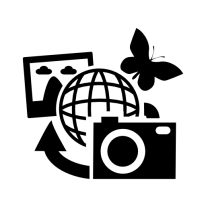 Содействие развитию туризма в городе Твери
млн руб.
Развитие территориального общественного самоуправления в городе Твери
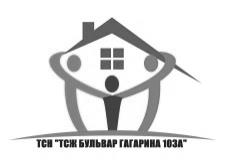 90
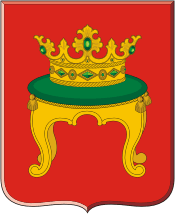 90
Администрация города Твери
Муниципальная программа  города Твери
«Содействие экономическому развитию города Твери»
Цель муниципальной программы: 
Создание условий для роста экономического потенциала города Твери
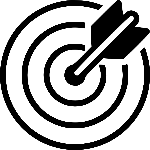 Подпрограмма
«Развитие потребительского рынка 
и услуг на территории города Твери»
Подпрограмма
«Содействие развитию 
экономического потенциала»
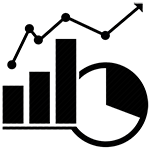 3,3
3,3
0,0
0,0
0,0
0,2
0,2
0,2
3,1
3,1
3,1
3,3
2024
2025
2026
2024
2025
2026
2024
2025
2026
Без финансирования:
организация торгового обслуживания при проведении 
 общегородских городских мероприятий;
внесение изменений в схему размещения нестационарных  объектов.
2024
2025
2026
188,0 тыс.руб.– обеспечение Администрации города 
официальной статистической информацией.
млн руб.
1 943,6 тыс.руб. - содействие развитию организаций, образующих инфраструктуру поддержки субъектов малого и среднего предпринимательства;
800,0 тыс.руб.- расширение доступа субъектов малого и среднего предпринимательства к финансовым ресурсам;                                                                                       
410,0 тыс.руб. - развитие форм и методов взаимодействия органов местного самоуправления и бизнес – сообщества.
Подпрограмма
«Малое и среднее предпринимательство»
91
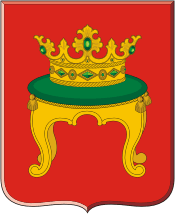 91
Администрация города Твери
Муниципальная программа  города Твери
«Содействие развитию туризма в городе Твери»
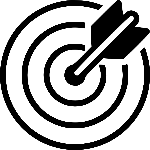 Цель муниципальной программы: 
Создание благоприятных условий для развития туризма в городе Твери
Задача
Продвижение туристских ресурсов города Твери
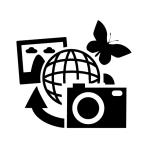 2,8
2,8
2,8
0,2
0,2
0,2
2024
2025
2026
2024
2025
2026
Задача
Создание проектов, направленных на продвижение туристического потенциала города Твери
3,0
3,0
3,0
150,0 тыс.руб. – изготовление, содержание, обслуживание, 
проведение ремонтно-реставрационных работ знаков 
туристкой навигации и информационно-туристических стендов
 на дорогах местного значения и в зонах рекреации

.
2024
2025
2026
1 800,6 тыс.руб. – субсидия на финансовое обеспечение выполнения  муниципального задания МАУ «Агентство социально-экономического развития»;
200,0 тыс.руб. –  проект по оснащению туристического центра города Твери смотровыми биноклями;
300,0 тыс.руб. -  проведение событийных мероприятий;
350,0 тыс.руб.  – организация и проведение культурно-массового мероприятия;
150,0 тыс.руб. – субсидия на финансовое обеспечение выполнения муниципального задания МАУ «Дирекция парков».
млн руб.
92
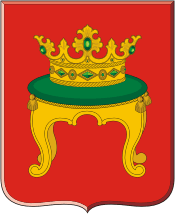 92
Администрация города Твери
Муниципальная программа  города Твери
«Управление муниципальной собственностью»
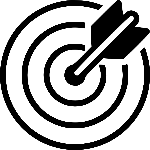 Цель муниципальной программы: 
Повышение эффективности использования муниципального имущества города Твери
Подпрограмма
«Управление имуществом города Твери»
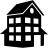 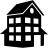 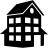 3,2
59,8
59,8
13,4
13,4
13,4
2024
2025
2026
2024
2025
2026
73,2
73,2
16,6
2024
2025
2026
млн руб.
Подпрограмма
«Управление земельными ресурсами города Твери»
93
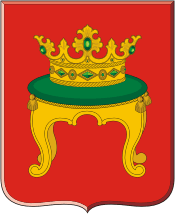 93
Администрация города Твери
Муниципальная программа  города Твери
«Развитие информационных ресурсов города Твери»
Цель муниципальной программы:
Совершенствование информационно-технической и телекоммуникационной инфраструктуры 
органов местного самоуправления города Твери и обеспечение ее надежного функционирования
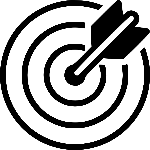 Задача
Повышение эффективности работы структурных подразделений за счёт внедрения и развития информационных систем 
в деятельность сотрудников подразделений
Задача
Повышение эффективности функционирования информационной системы Тверской городской Думы, Контрольно-счетной палаты и сегментов информационных систем структурных подразделений Администрации города
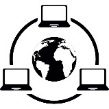 9,1
5,7
5,7
5,0
2,2
2,2
21,6
17,8
17,8
2024
2025
2026
2024
2025
2026
2024
2025
2026
35,7
25,7
25,7
2024
2025
2026
млн руб.
Задача
Обеспечение работы сотрудников структурных подразделений Администрации города Твери за счёт предоставления доступа к информационным базам данных, а также за счёт обеспечения безопасности информации в локально-вычислительной сети, в том числе при обработке персональных данных
94
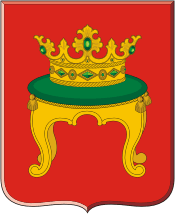 94
Администрация города Твери
Муниципальная программа  города Твери
«Развитие территориального общественного самоуправления в городе Твери»
Цель муниципальной программы: 
Увеличение гражданской активности населения города Твери
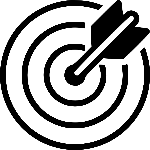 Задача 
«Расширение участия органов ТОС 
в социально-экономическом развитии 
города Твери»
Задача 
«Увеличение количества
 органов ТОС»
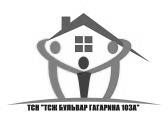 0,2
0,2
0,2
0,3
0,3
0,3
3,0
3,0
3,0
2024
2025
2026
2024
2025
2026
2024
2025
2026
Приобретение расходных материалов и поощрение участников районных конкурсов по благоустройству территорий, издание информационно-методических материалов, проведение культурно-массовых мероприятий с участием активистов ТОС
3,5
3,5
3,5
Закупка расходных материалов для проведения собраний граждан
2024
2025
2026
млн руб.
Задача 
«Расширение взаимодействия органов ТОС 
с органами местного самоуправления»
Проведение заседаний общественных советов по вопросам территориального общественного самоуправления при администрациях районов города, проведение круглых столов, обучающих семинаров, тренингов, деловых игр
95
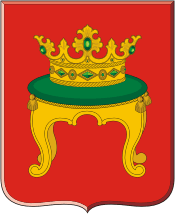 95
Администрация города Твери
Муниципальные учреждения
города Твери
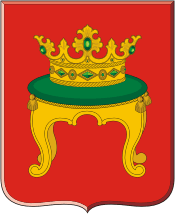 96
Администрация города Твери
Сеть муниципальных учреждений
Детские сады - 83
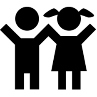 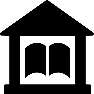 Школы - 52
Учреждения 
дополнительного образования - 5
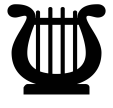 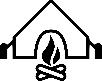 Загородные лагеря - 9
Учреждения культуры 
и молодёжной политики – 12
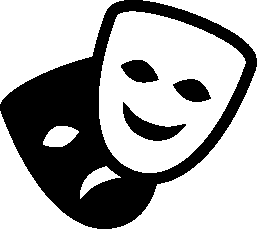 Учреждения 
спортивной подготовки - 2
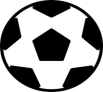 Иные учреждения  - 22
 (СМИ, баня, учреждения в области
 благоустройства и озеленения, 
ЖКХ, похоронных услуг и др.)
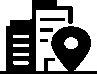 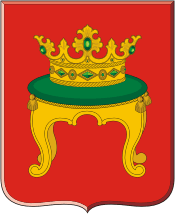 97
97
Администрация города Твери
Объёмы финансирования Адресной инвестиционной программы города Твери 
за период 2024-2026 годов, (млн руб.)
3%
10,9%
15,2
Дорожное хозяйство и общественный транспорт
55,9%
55,2
Формирование современной городской среды
508,4
284,3
Социальная поддержка населения
153,7
Коммунальное хозяйство
30,2%
279,9
Объём межбюджетных трансфертов
i
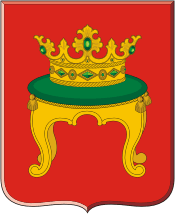 98
Администрация города Твери
БЕЗОПАСНЫЕ  
КАЧЕСТВЕННЫЕ  ДОРОГИ
ОБРАЗОВАНИЕ
Участие города Твери в национальных проектах 
на условия софинансирования в 2024 году
НАЦИОНАЛЬНЫЕ
ПРОЕКТЫ
РОССИИ
НАЦИОНАЛЬНЫЕ
ПРОЕКТЫ
РОССИИ
Проведение капитального ремонта и приобретение оборудования в целях обеспечения односменного режима обучения в общеобразовательных организациях (МОУ СОШ №18)
Федеральный проект «Современная школа»
Советники
ЖИЛЬЁ И 
ГОРОДСКАЯ СРЕДА
НАЦИОНАЛЬНЫЕ
ПРОЕКТЫ
РОССИИ
Благоустройство общественных и дворовых территорий города Твери Федеральный проект «Формирование комфортной городской среды»
Ремонт автомобильных дорог города Твери Федеральный проект «Дорожная сеть»
99
99
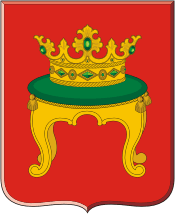 Администрация города Твери
Расходы в рамках национальных проектов
млн руб.
* Городская доля софинансирования, ожидается дополнительное поступление средств из областного бюджета
100
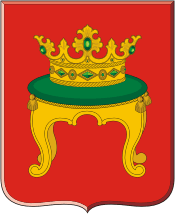 Администрация города Твери
Глоссарий
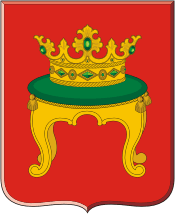 101
Администрация города Твери
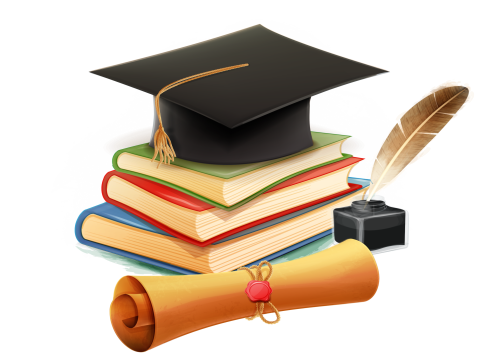 Б
Бюджет города Твери 
Основной финансовый документ города Твери на текущий финансовый год и  плановый период, принимаемый муниципалитетом города Твери. 

Бюджетная классификация
Группировка доходов и расходов бюджетов всех уровней бюджетной системы РФ, а также источников финансирования дефицитов этих бюджетов, используемая для составления и исполнения бюджетов.

Бюджетная система Российской Федерации
Совокупность всех бюджетов в РФ: федерального, региональных, местных, государственных внебюджетных фондов.

Бюджетная смета
Документ, устанавливающий лимиты бюджетных обязательств казенного учреждения. Бюджетная смета составляется в разрезе кодов бюджетной классификации расходов.

Бюджетные ассигнования
Предельные объемы денежных средств, предусмотренные в соответствующем финансовом году для исполнения бюджетных обязательств.
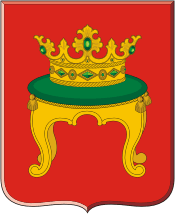 102
Администрация города Твери
Бюджетные инвестиции города Твери
Бюджетные средства, направленные на приобретение, модернизацию муниципального имущества города.

Бюджетный кредит
Денежные средства, предоставляемые бюджетом другому бюджету бюджетной системы Российской Федерации, юридическому лицу (за исключением государственных (муниципальных) учреждений), иностранному государству, иностранному юридическому лицу на возвратной и возмездной основах.

Бюджетный процесс
Деятельность по составлению и рассмотрению проектов бюджетов, утверждению и исполнению бюджетов, контролю за их исполнением, осуществлению бюджетного учета, составлению, внешней проверке, рассмотрению и утверждению бюджетной отчетности.

В

Ведомственная структура расходов бюджета
Распределения бюджетных средств по главным распорядителям бюджетных средств, по разделам, целевым статьям и видам расходов бюджетной классификации РФ.
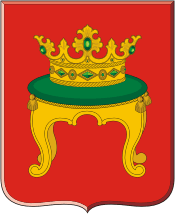 103
Администрация города Твери
Г

Главный администратор источников финансирования дефицита бюджета города Твери
Орган городского самоуправления, муниципальное казенное учреждение, имеющие в своем ведении администраторов источников финансирования дефицита бюджета и (или) являющиеся администраторами источников финансирования дефицита бюджета.

Главный распорядитель бюджетных средств города Твери
Орган городского самоуправления, напрямую получающий средства из бюджета и
наделенный правом распределять их между подведомственными получателями
бюджетных средств.

Д

Дефицит бюджета
Превышение расходов бюджета над его доходами.

Дотации
Средства, предоставляемые одним бюджетом бюджетной системы РФ, другому бюджету на безвозмездной и безвозвратной основе без установления направлений их использования.
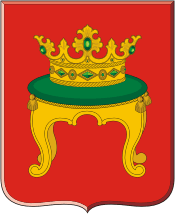 104
Администрация города Твери
Доходы бюджета
Поступающие от населения, организаций, учреждений в бюджет денежные средства в виде:
-налогов;
-неналоговых поступлений;
-безвозмездных поступлений.

И

Источники финансирования дефицита бюджета
Средства, привлекаемые в бюджет для покрытия дефицита (кредиты банков, кредиты от других уровней бюджетов, ценные бумаги, иные источники.

К

Кассовый разрыв
Недостаточность денежных средств на едином счете бюджета, необходимых для осуществления кассовых выплат из бюджета, в определенный период текущего финансового года. 

Л

Лимиты бюджетных обязательств
Объем прав в денежном выражении на принятие казенным учреждением бюджетных
обязательств и их исполнение в текущем финансовом году и плановом периоде.
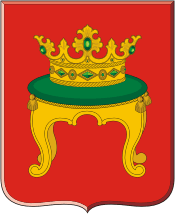 105
Администрация города Твери
М

Межбюджетные обязательства
Взаимоотношения между публично-правовыми образованиями по вопросам осуществления бюджетного процесса.

Межбюджетные трансферты
Средства, предоставляемые одним бюджетом бюджетной системы РФ другому бюджету. Межбюджетные трансферты предоставляются в форме: дотаций на выравнивание бюджетной обеспеченности, субсидий, субвенций, иных межбюджетных трансфертов.

Муниципальное казенное учреждение
Муниципальное учреждение, финансовое обеспечение деятельности которого осуществляется за счет средств бюджета города Твери на основании бюджетной сметы.

Муниципальные услуги (работы)
Услуги (работы), оказываемые (выполняемые) органами городского самоуправления,
муниципальными учреждениями города Твери.
106
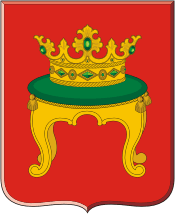 Администрация города Твери
Муниципальная программа города Твери
Документ стратегического планирования, содержащий комплекс планируемых мероприятий, взаимоувязанных по задачам, срокам осуществления, исполнителям и ресурсам и обеспечивающих наиболее эффективное достижение целей и решение задач социально-экономического развития города Твери.

Муниципальное задание
Документ, содержащий требования к составу, качеству, объему, условиям, порядку и результатам оказания муниципальных услуг (выполнения работ).

Муниципальный долг города Твери
Обязательства города Твери по полученным кредитам, выпущенным ценным бумагам,
предоставленным гарантиям перед третьими лицами.

Н

Национальный проект
Комплексная программа мероприятий, направленная на стабилизацию положения в той или иной сфере жизнедеятельности нации. Национальные проекты планируют меры, направленные на решение «точечных» проблем в затрагиваемых сферах, и денежные средства выделяются не на абстрактное «развитие отрасли», а на конкретные цели.
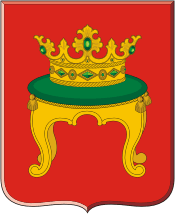 107
Администрация города Твери
Непрограммные расходы города Твери
Расходные обязательства, не включенные в муниципальные программы города Твери.

О

Отчетный финансовый год
Год, предшествующий текущему финансовому году.

Очередной финансовый год
Год, следующий за текущим финансовым годом.

П

Плановый период
Два финансовых года, следующие за очередным финансовым годом.

Получатель бюджетных средств бюджета города Твери
Орган городского управления или находящееся в ведении главного распорядителя бюджетных средств учреждение, имеющий(ее) право на исполнение своих функций за счет средств бюджета города Твери.

Профицит бюджета 
Превышение доходов над его расходами.
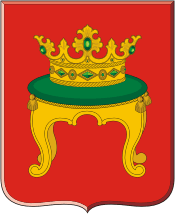 108
Администрация города Твери
Р

Расходное обязательство
Обязанность публично-правового образования предоставить физическому или юридическому лицу, иному уровню бюджета, международной организации средства из соответствующего бюджета.

Расходы бюджета 
Выплачиваемые из бюджета денежные средства.

С

Сводная бюджетная роспись
Документ, который составляется и ведется департаментом финансов города Твери в целях организации исполнения бюджета города Твери по расходам бюджета и источникам финансирования дефицита бюджета

Субвенции
Целевые средства, предоставляемые бюджетами в целях финансового обеспечения задач, возникающих при выполнении ими переданных полномочий другого уровня власти.

Субсидии
Целевые средства, предоставляемые на софинансирование (совместное финансирование) отдельных расходных обязательств органов власти в целях решения приоритетных задач.
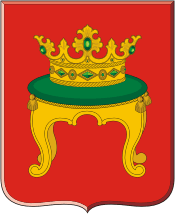 109
Администрация города Твери
Т

Текущий финансовый год
Год, в котором осуществляется исполнение бюджета, составление и рассмотрение проекта бюджета на очередной финансовый год и плановый период. 

У

Участники бюджетного процесса
Субъекты, осуществляющие деятельность по составлению и рассмотрению проектов бюджетов, утверждению и исполнению бюджетов, контролю за их исполнением, осуществлению бюджетного учета, составлению, внешней проверке, рассмотрению и утверждению бюджетной отчетности.
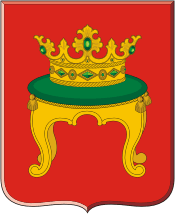 110
Администрация города Твери
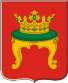 СПАСИБО ЗА ВНИМАНИЕ
Администрация города Твери
Советская ул., д. 11, Тверь, 170100
(4822) 36-02-31         (4822) 35-59-39
tveradm@adm.tver.ru
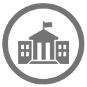 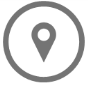 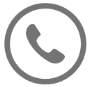 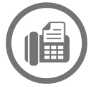 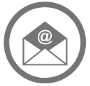 111